Safewards2 day WorkshopDay 1
Introducing the model and interventions
Day 2
Day 1
Theory
Revision of the Safewards model
Theory
Understanding the Safewards model
Interventions

Know each other 
Clear mutual expectations
Positive words
Soft words
Mutual help meeting
Interventions

Reassurance
Bad news mitigation
Calm down methods
Talk down 
Discharge messages
Introduction to Safewards
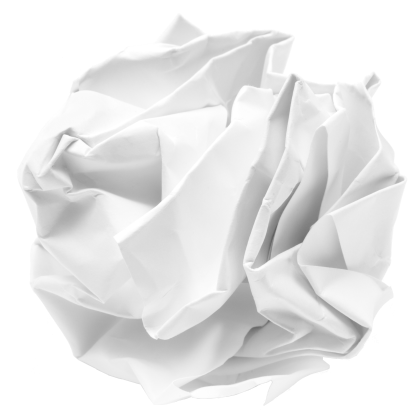 Origins of Safewards 
Key aims of Safewards
The heart of Safewards: conflict and containment
Overview of the model
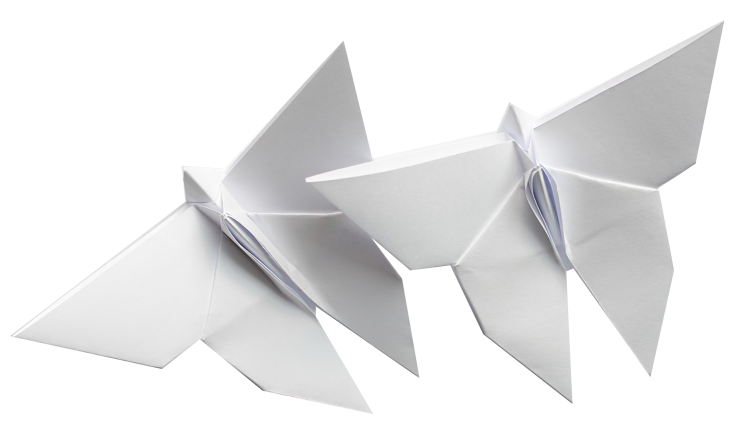 [Speaker Notes: Safewards aims to have a transformational effect on our work…]
Origins of the Safewards model
Safewards origins
Nursing model
Developed by Len Bowers, UK
Research-based
Focus on conflict and containment (restrictive interventions)
Evidence (Bowers)
Cross topic literature review
Model development
Cluster randomised controlled trial of model
31 units, adequate power, significant results
Conflict 14.6% decrease
Containment 23.6% decrease
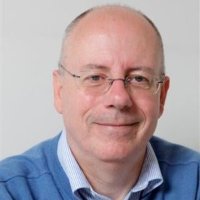 [Speaker Notes: Provide a brief overview of how the model was developed. To be able to talk to this slide you need to do some reading about how the model was developed – see Bowers et al. (2015).

Sources: Safewards model is based on
Len’s own research
Cross topic literature review
Reasoned thinking
RCT:
31 units, blind
Conflict 14.6% decrease, containment 23.6% decrease
Strengths: randomised, blind, adequate power, independence of randomisation and analysis
Weaknesses: level of cooperation and implementation, nil results from questionnaires  

See Bowers et al. (2014) Safewards: the empirical basis of the model and a critical appraisal 


Explain how the model was created, subject to a randomised control trial, and translated into practice (See Bowers et al., 2015).

Mention that Victoria has done its own research to validate the model – this is presented on Day 2.]
Key aims of the Safewards model
“Positive and proactive care: 
Reducing the need for restrictive interventions”
1. 	Explain the relationship between conflict and containment
2. 	Identify opportunities where staff can intervene
3. 	Generate ideas for change that have the potential to reduce conflict and containment
[Speaker Notes: The model can be used to explore the relationship between conflict and containment, identify where we can intervene and to help generate ideas about how we can reduce conflict and containment (See Bowers 2014; Bowers et al., 2014).]
Conflict and Containment
Safewards centres around reducing 
conflict and containment
Containment means what staff do to prevent conflict events or minimise harmful outcomes, and may include:

Special observation
Use of security
Physical restraint 
Chemical restraint
Seclusion 
Mechanical restraint
Environmental restraint
Conflict means anything that could lead to harm for the patient, other patients or staff:

Physical aggression
Verbal aggression
Self harm/ suicide
Substance misuse
Property damage
Absconding 
Medication refusal
These occurrences may lead to restrictive interventions
Conflict and Containment
Conflict and Containment
[Speaker Notes: Conflict and containment are often seen as being one and the same issue.]
Conflict and Containment
Conflict
Containment
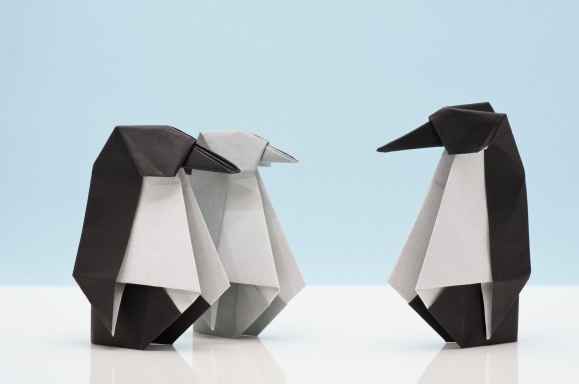 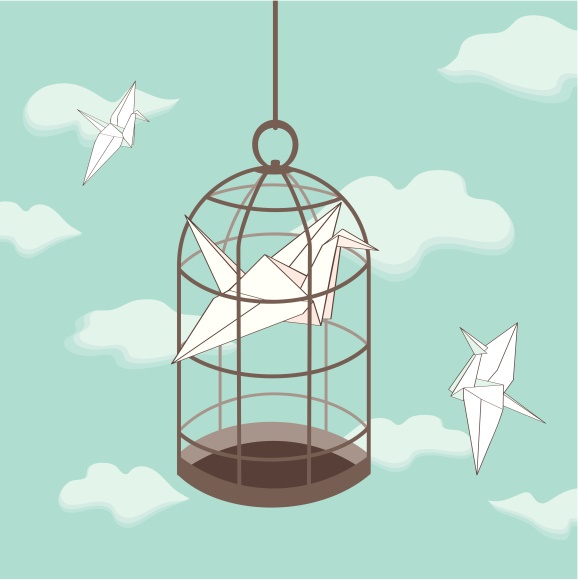 [Speaker Notes: Safewards reminds us that these are two separate issues. Conflict is different to containment, and while it can lead to conflict, there are also other responses.]
Task: What is it like on your unit?
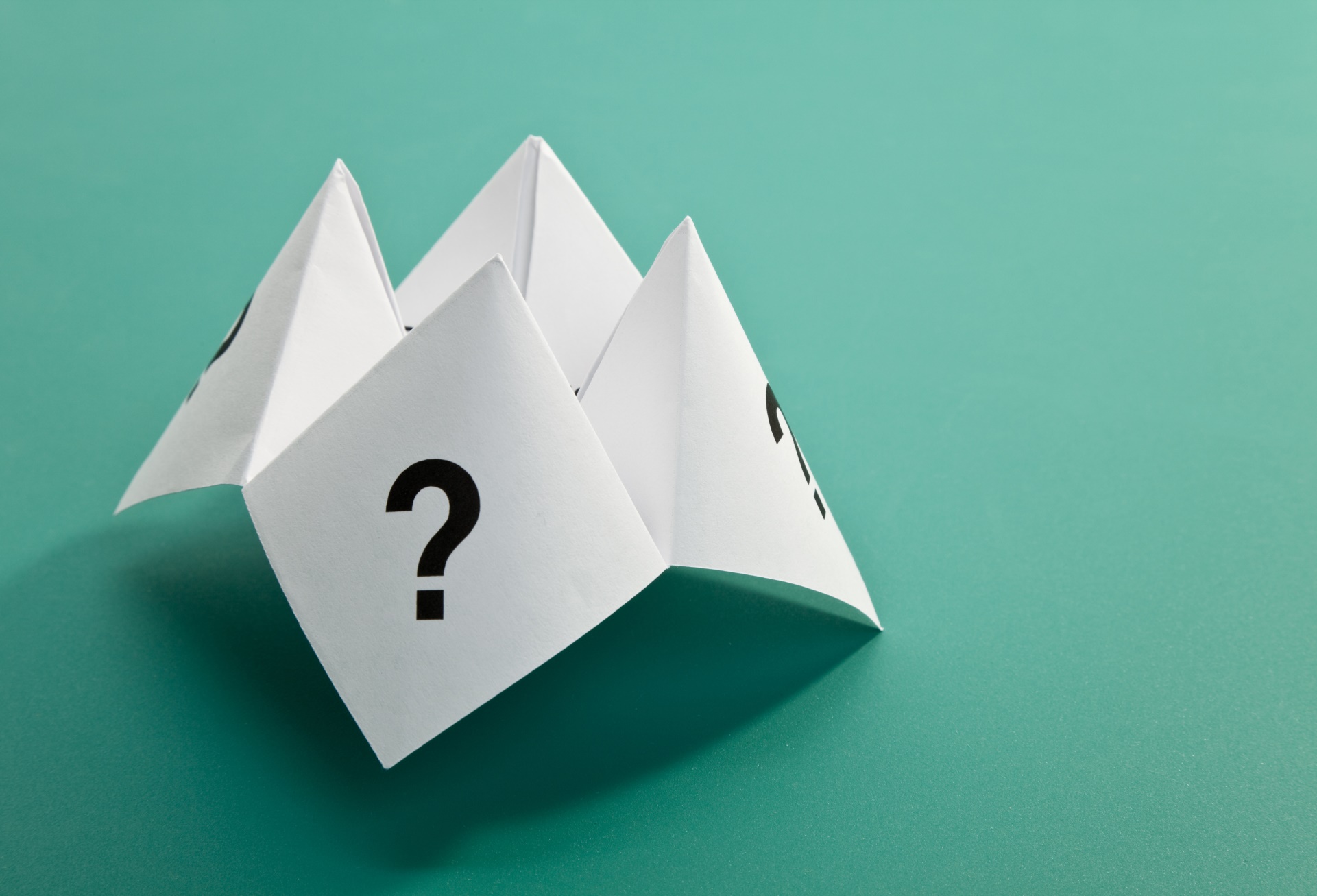 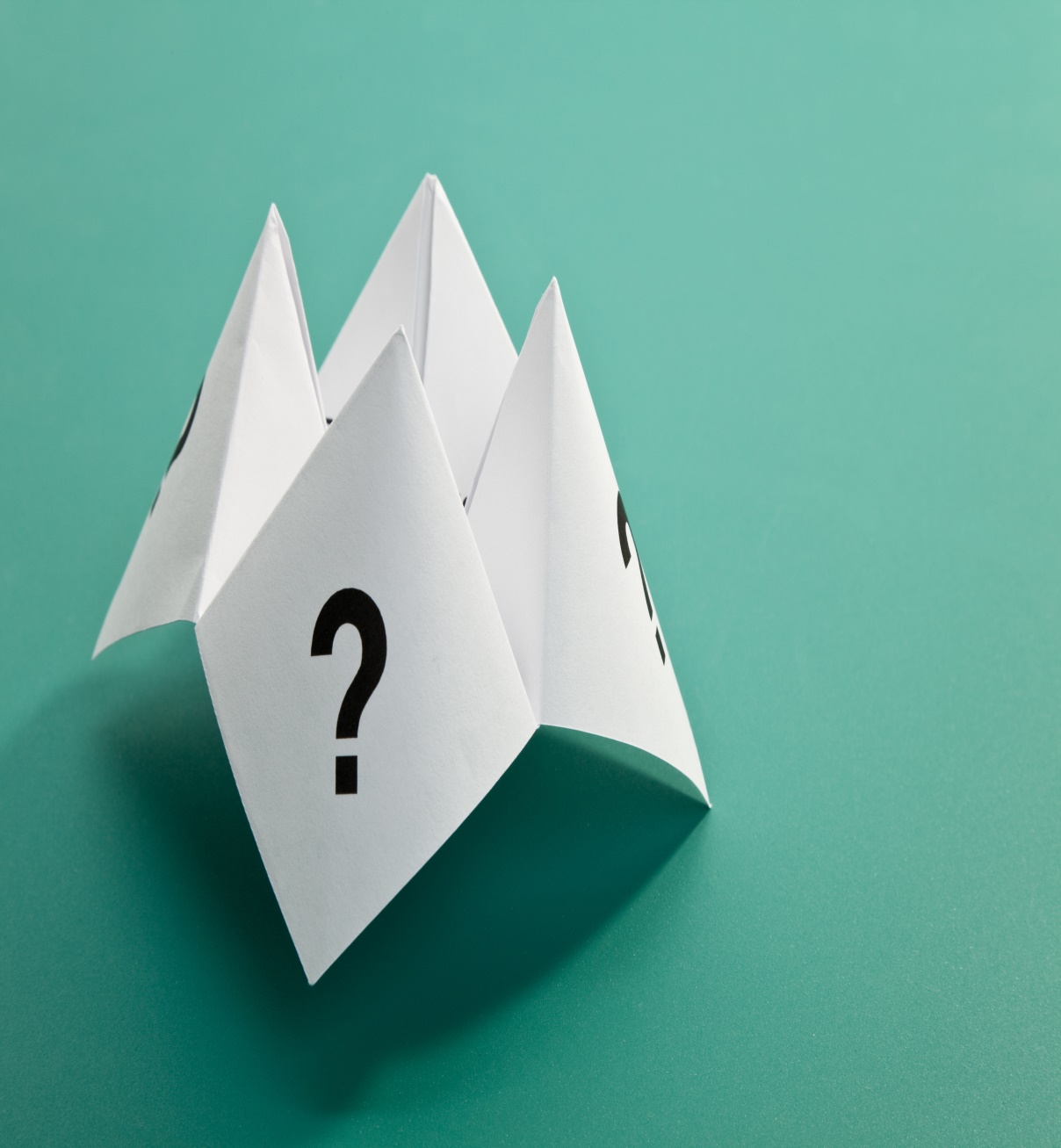 What contributes to conflict and containment on your unit?

How does conflict and containment influence your unit?
[Speaker Notes: For this activity ask the group to consider what contributes to conflict and containment on their ward

Write down people’s responses on a whiteboard or butchers paper (allow approx. 10 minutes). 

Try and tease out the issues and keep these in mind for the rest of the day.]
Conflict and containment rates
Rates of conflict and containment vary locally and internationally 
(Bowers et al., 2005a, Nijman et al., 2005)
Factors that can influence the frequency of conflict and containment:
social and physical locations of units
separation from a person’s normal residence
provision of 24/7 mental health care
mixed voluntary and legal coercion
[Speaker Notes: For this slide refer to: 

Bowers, L. (2014). Safewards: a new model of conflict and containment on psychiatric wards. Journal of Psychiatric and Mental Health Nursing, 21, 499-508. 
 
and also see the Safewards Model document which discusses the points in this slide. See http://www.safewards.net/model/technical 

Reasons for these differences provide an opportunity to devise ways to reduce the frequency of risky events - keeping people safer

Containment methods used in some countries are not used in others]
The Safewards model
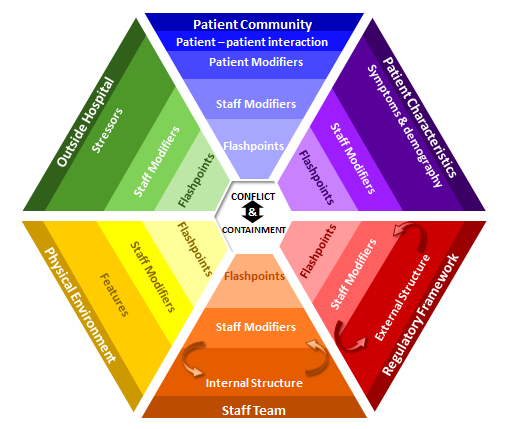 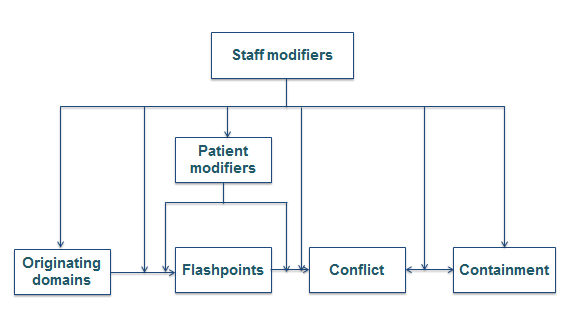 Simple model
Technical model
Six domains that influence or trigger conflict
Originating Domains
1. The patient community
2. Patient characteristics
Flashpoint
3. Regulatory framework
4. Staff team
Definition: 
Social and psychological situations arising out of features of the originating domains, signaling and preceding  imminent conflict
5. Physical environment
6. Outside hospital
[Speaker Notes: Give a brief summary of each of the domains (you will go into more detail later) and describe how factors in the domains can lead to flashpoints.]
Staff modifiers
Definition
Characteristics of staff or teams or the way staff act in working with patients or the environment

Potential 
The way staff initiate or respond to interactions can influence the frequency of conflict and containment
[Speaker Notes: See Bowers (2014)]
Staff can influence conflict and containment by:
Reducing or eradicating the originating conflict factors
Preventing flashpoints
Cutting the link between the flashpoint and conflict
Choosing not to use containment when it would be counterproductive
Ensuring that containment does not lead to further conflict
[Speaker Notes: This slide highlights the various ways that staff can have an influence on conflict and containment rates on their ward. 
Go through each of the points highlighting examples that are relevant to your participants. 

For dot point 4 - choose not to use containment on occasions when it would be counterproductive - here you could ask the participants if they can talk about a time when they have done this and it has been a positive experience. 

You can also facilitate discussion around how to prevent further conflict when using containment methods.]
Patient modifiers
Definition 
How patients respond and behave towards each other can influence the frequency of conflict and containment. 
Patients are susceptible to staff influence.
[Speaker Notes: Important to note that patients can also have an influence.]
Patients can influence conflict and containment
Understanding and identifying possible flashpoints
Seeking assistance or using coping skills to avoid or minimise the impact of flashpoints
Cutting the link between flashpoint and conflict
Seeking advocacy to avoid containment
Patient modifiers
When do patients have control over conflict?

When do patients have control over containment?

What influences whether or not patients have control?
[Speaker Notes: Whiteboard activity]
Simple model
Staff modifiers
Patient modifiers
Flashpoints
Conflict
Containment
Originating domains
[Speaker Notes: Explain each of the boxes briefly and how they relate to and influence each other. The YouTube video of Professor Len Bowers describing the model is helpful 

https://www.youtube.com/watch?v=C3z7zRRXMFo 

The Victorian Safewards Introduction to the model video also provides a helpful explanation

For information relating to the simple form of the model see http://www.safewards.net/images/pdf/Safewards%20model.pdf 

http://www.safewards.net/model/easy]
Patient Community
Patient  Characteristics
Outside Hospital
Physical Environment
Regulatory Framework
Staff Team
[Speaker Notes: Show how the originating domains from the previous slide wrap around the outside of the model]
Patient Community
Patient – patient interaction
Patient Characteristics
Outside Hospital
Symptoms & demography
Stressors
CONFLICT
&
CONTAINMENT
Features
External Structure
Physical Environment
Regulatory Framework
Internal Structure
Staff Team
[Speaker Notes: Explain that the model has detailed descriptions for each domain]
Patient Community
Patient – patient interaction
Patient Modifiers
Patient Characteristics
Outside Hospital
Symptoms & demography
Stressors
CONFLICT
&
CONTAINMENT
Features
External Structure
Physical Environment
Regulatory Framework
Internal Structure
Staff Team
[Speaker Notes: Explain this is where patient modifiers sit in the model]
Patient Community
Patient – patient interaction
Patient Modifiers
Staff Modifiers
Patient Characteristics
Outside Hospital
Symptoms & demography
Stressors
Staff Modifiers
Staff Modifiers
CONFLICT
&
CONTAINMENT
Staff Modifiers
Staff Modifiers
External Structure
Features
Physical Environment
Regulatory Framework
Staff Modifiers
Internal Structure
Staff Team
[Speaker Notes: Explain this is where staff modifiers sit in the model]
Patient Community
Patient – patient interaction
Patient Modifiers
Staff Modifiers
Patient Characteristics
Outside Hospital
Symptoms & demography
Stressors
Flashpoints
Staff Modifiers
Staff Modifiers
Flashpoints
Flashpoints
Flashpoints
Flashpoints
Staff Modifiers
Flashpoints
Staff Modifiers
Features
External Structure
Physical Environment
Regulatory Framework
Staff Modifiers
Internal Structure
Staff Team
[Speaker Notes: This is where flashpoints sit]
Patient Community
Patient – patient interaction
Patient Modifiers
Staff Modifiers
Patient Characteristics
Outside Hospital
Symptoms & demography
Stressors
CONFLICT
Flashpoints
&
Staff Modifiers
Staff Modifiers
CONTAINMENT
Flashpoints
Flashpoints
Flashpoints
Flashpoints
Staff Modifiers
Flashpoints
Staff Modifiers
Features
External Structure
Physical Environment
Regulatory Framework
Staff Modifiers
Internal Structure
Staff Team
Patient Community
Patient – patient interaction
Patient Modifiers
Staff Modifiers
Patient Characteristics
Outside Hospital
Symptoms & demography
Stressors
Flashpoints
Staff Modifiers
Staff Modifiers
Flashpoints
Flashpoints
CONFLICT
&
CONTAINMENT
Flashpoints
Flashpoints
Staff Modifiers
Flashpoints
Staff Modifiers
Features
External Structure
Physical Environment
Regulatory Framework
Staff Modifiers
Internal Structure
Staff Team
[Speaker Notes: Explain how the whole model wraps around aiming to prevent what’s in the centre: conflict and containment]
Patient Community
Patient – patient interaction
Patient Modifiers
Staff Modifiers
Patient Characteristics
Outside Hospital
Symptoms & demography
Stressors
Flashpoints
Staff Modifiers
Staff Modifiers
Flashpoints
Flashpoints
CONFLICT
Denial of request
&
CONTAINMENT
Flashpoints
Flashpoints
Staff Modifiers
Flashpoints
Staff Modifiers
Features
External Structure
Physical Environment
Regulatory Framework
Staff Modifiers
Internal Structure
Staff Team
[Speaker Notes: Discuss a denial of a patient request as an example of a flashpoint]
Patient Community
Patient – patient interaction
Patient Modifiers
Bad 
news
Staff Modifiers
Patient Characteristics
Outside Hospital
Symptoms & demography
Stressors
Flashpoints
Staff Modifiers
Staff Modifiers
Flashpoints
Flashpoints
CONFLICT
&
CONTAINMENT
Flashpoints
Flashpoints
Staff Modifiers
Flashpoints
Staff Modifiers
Features
External Structure
Physical Environment
Regulatory Framework
Staff Modifiers
Internal Structure
Staff Team
[Speaker Notes: Discuss bad news as an example of a flashpoint]
Patient Community
Patient – patient interaction
Patient Modifiers
Compulsory detention
Staff Modifiers
Patient Characteristics
Outside Hospital
Symptoms & demography
Stressors
Flashpoints
Staff Modifiers
Staff Modifiers
Flashpoints
Flashpoints
CONFLICT
&
CONTAINMENT
Flashpoints
Flashpoints
Staff Modifiers
Flashpoints
Staff Modifiers
Features
External Structure
Physical Environment
Regulatory Framework
Staff Modifiers
Internal Structure
Staff Team
[Speaker Notes: Discuss compulsory detention as an example of a flashpoint]
Patient Community
Patient – patient interaction
Contagion & discord
Patient Modifiers
Anxiety management, Mutual support, Moral commitments, Psychological understanding, Technical mastery
Staff Modifiers
Explanation/information, Role modelling, Patient education, Removal of means, Presence & presence+
Patient Characteristics
Outside Hospital
Stressors
Visitors, Relatives & family tensions, Prospective –ve move
Dependency & institutionalisation, Demands & home
Symptoms & demography
Paranoia, PD traits, Irritability/disinhib., Abused, Male, Alc/drugs, Depression, Insight, Delusions, Hall.s, Young
Flashpoints
Assembly/crowding/activity Queuing/waiting/noise Staff/pt turnover/change Bullying/stealing/
prop. damage
Staff Modifiers
Pharmacotherapy
Psychotherapy & functional analysis
Nursing support & interventions
Staff Modifiers
Carer/relative involvement
Family therapy
Active patient support
Flashpoints
Bad news, Home crisis, Loss of relationship or accommodation, Argument
Flashpoints
Exacerbations;
Independence/identity
Acuity/severity
CONFLICT
&
CONTAINMENT
Flashpoints
Compulsory detention, Admission, Appeal refusal, Complaint denied, Enforced treatment, Exit refused
Flashpoints
Secrecy, Solitude, 
Admission shock, Exit blocked
Staff Modifiers
Due process, Justice, Respect for rights, 
Hope, Information giving, Support to appeal,
Legitimacy, Compensatory autonomy,
Consistent policy, Flexibility, Respect
Staff Modifiers
Caringly vigilant & inquisitive, Checking routines, Décor, Maintenance, Clean & Tidy, Alternative choices, Respect
Flashpoints
Denial of request,  
Staff demand, 
Limit setting, Bad news,
Ignoring
Features
Door locked, Quality, Complexity, Seclusion, PICU, ICA, Comfort/sensory rooms, Ligature points
External Structure
Legal framework, National policy, Complaints,
Appeals, Prosecutions, Hospital policy
Physical Environment
Regulatory Framework
Staff Modifiers
Staff anxiety & frustration, Moral commitments, Psychological understanding, Teamwork & consistency, Technical mastery, Positive appreciation
Internal Structure
Rules, Routine, Efficiency, Clean/tidy, Ideology, Custom & practice
Staff Team
[Speaker Notes: This is the technical version of the model.

Time permitting, a good activity at this point is to break up into smaller groups to brainstorm common flashpoints and staff modifiers for each originating domain. Each group can report back to the larger group.]
Overview of originating domains
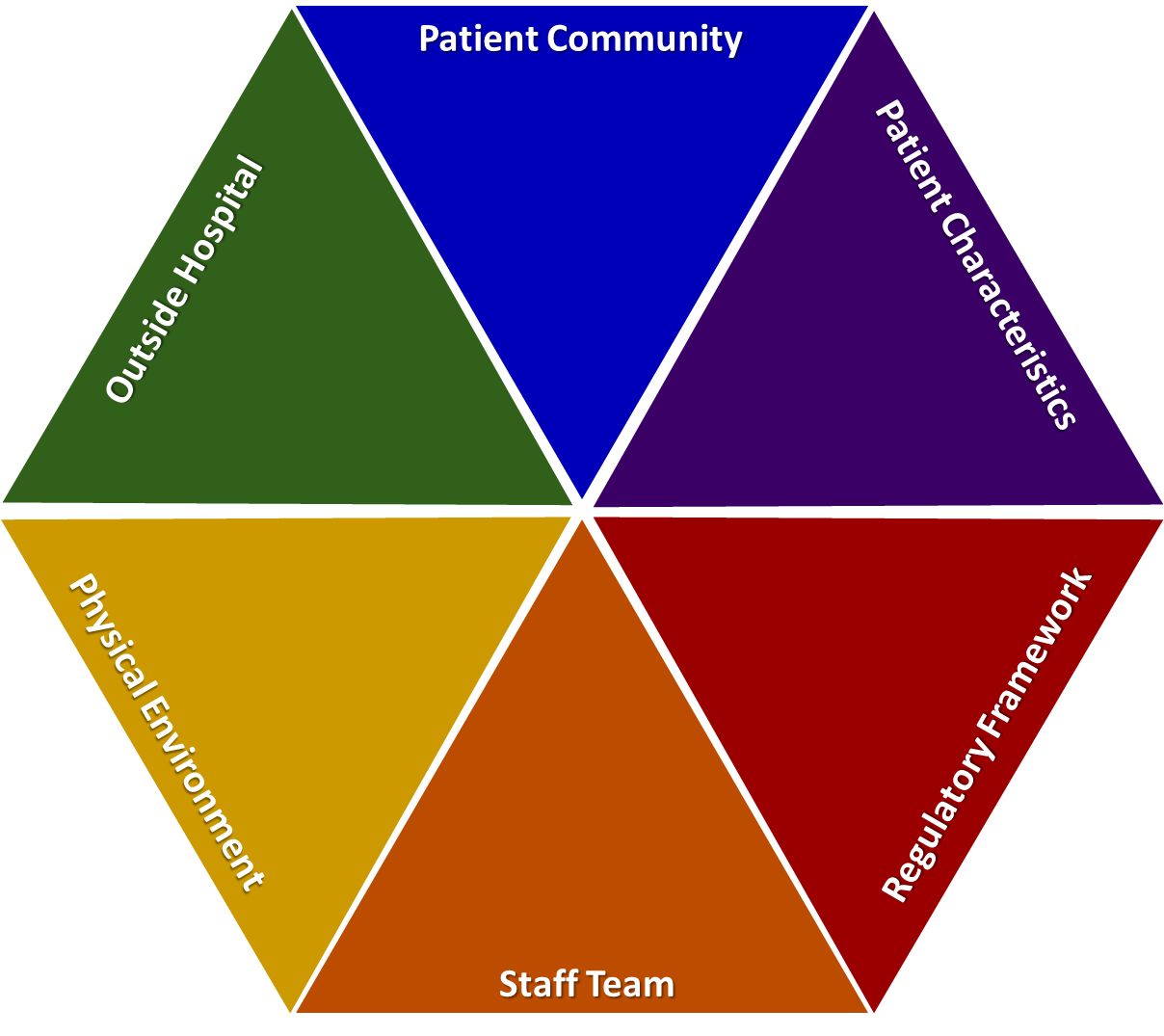 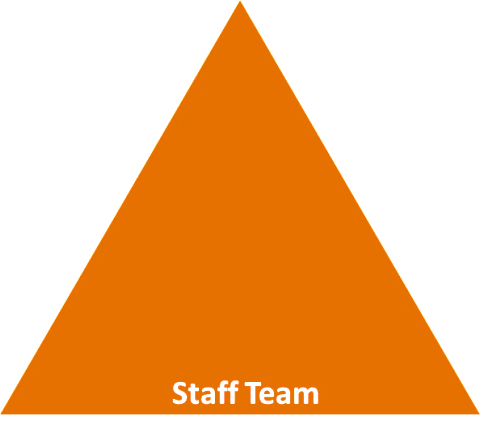 Staff team domain
Internal structure
Rules, routines, efficiency, clean/tidy, ideology, custom, practice

Staff modifiers
Staff anxiety and frustration, moral commitments (honesty), psychological understanding, teamwork and consistency, technical mastery, positive appreciation, education/training, clinical supervision, model skills, challenge each other, review care provided, focus on flashpoints, finding better ways to manage them (reduce number of rules, pre-empting needs) and set limits

Flashpoints
Denial of request, staff demand, limit setting, bad news, ignoring
[Speaker Notes: For Staff team domain please see  http://www.safewards.net/images/pdf/Safewards%20model.pdf

For each of the following 6 slides you need to be familiar with each of the domains and you need to encourage the participants to start thinking about the factors, modifiers and flashpoints that are specific to their ward. Here you will need to facilitate the discussion and perhaps pose some questions or prompts that are specific to the unit to encourage discussion and reflection. You may need to refer back to the comments you collected from slide 4]
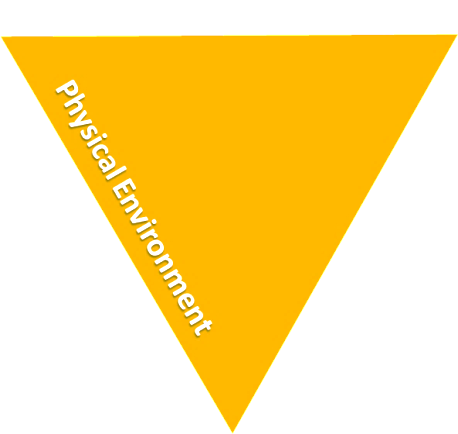 Physical environment domain
Better quality environment versus complexity (observation/supervision)

Features 
Door locked, quality of environment, speedy repairs, complexity, seclusion rooms available, PICU, ICA, comfort/sensory rooms, ligature points

Staff modifiers 
Vigilant and inquisitive, checking routines, décor, maintenance, clean and tidy, alternative choices, respect 

Flashpoints 
Secrecy, solitude, admission shock, exit blocked
[Speaker Notes: For physical environment domain please see http://www.safewards.net/images/pdf/Safewards%20model.pdf]
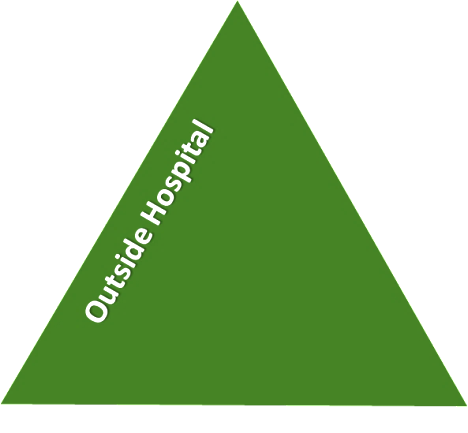 Outside hospital domain
Stressors 
Visitors, relatives and family tensions and relationships, missing out, dependency and institutionalisation (absconding), demands and home 

Staff modifiers 
Carer/relative involvement, family therapy, active patient support, awareness, important factors from outside that can influence behaviour on the unit (financial circumstances, support to resolve issues with family and friends, accommodation-checked on/leave to visit)

Flashpoints 
Bad news, home crisis, loss of relationship or accommodation, argument
[Speaker Notes: For outside hospital domain please see http://www.safewards.net/images/pdf/Safewards%20model.pdf]
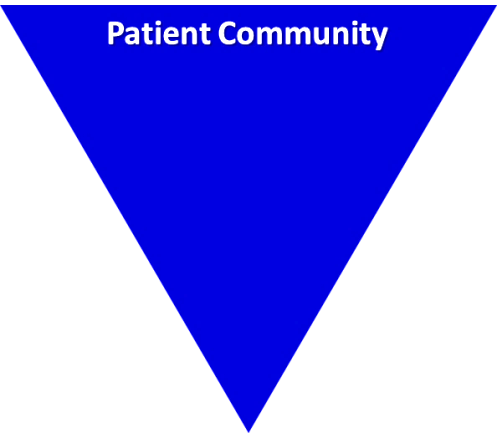 Patient community domain
Patient-patient interaction 
Ripple effect of conflict (impact of conflict elsewhere on the unit, living with others, meal times and medication times)

Patient modifiers 
Anxiety management, mutual support, moral commitments, psychological understanding, technical mastery

Staff modifiers 
Explanation/information, role modelling, patient education, removal of means, presence and presence+ (getting in early), conflict resolution, pre-emptive reassurance, managing level and fluctuation of activity on the unit

Flashpoints 
Assembly, crowding, activity queuing, waiting, noise, staff/patient turnover or change, bullying, stealing and property damage
[Speaker Notes: For patient community domain please see http://www.safewards.net/images/pdf/Safewards%20model.pdf]
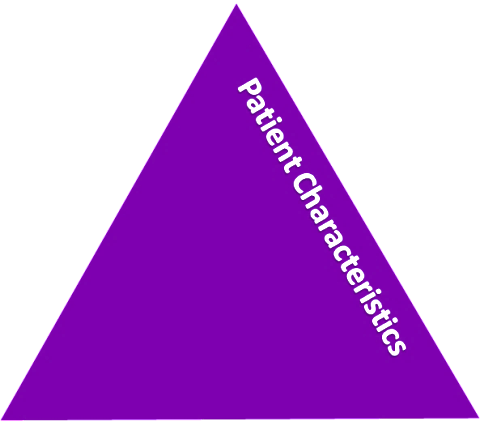 Patient characteristics domain
Symptoms and demography 
Symptoms: paranoia-defensive, aggression, specific delusions, depression-suicide attempts/irritability, use of substances, irritability or disinhibition
Personality traits: features of ASPD, instrumental aggression
Demographic: particularly being younger and male

Staff modifiers 
Pharmacotherapy, psychotherapy and functional analysis; nursing support and intervention; enhance choices, freedom and control over circumstances; develop mutually respectful partnership; therapeutic community; authoritarianism-counterproductive; CBT; social skills training; trauma-informed practice responses; choices over how to respond. Only a few people account for the majority of aggressive incidents, therefore:
change responses after the first event to avoid subsequent events
target therapeutic interventions

Flashpoints 
Exacerbations, independence, identity, acuity, severity
[Speaker Notes: For Patient characteristics domain please see http://www.safewards.net/images/pdf/Safewards%20model.pdf]
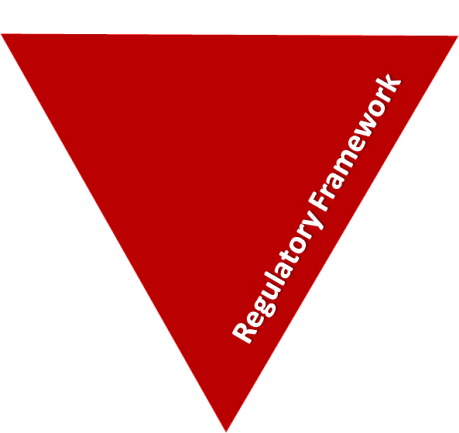 Regulatory framework domain
External structure 
Legal framework, national policy, complaints, appeals, prosecutions and hospital policy 

Staff modifiers 
With the exception of hospital policy, these modifiers are not under staff control (RRI); however, the way they are carried out can be. This includes:
Procedural justice, respect for rights, hope, information giving, supported decision making, support to appeal, legitimacy, compensatory autonomy, consistent policy, flexibility, effective complaints process, policy targeted at RRI, choices (such as more activities, meals, snacks), intervene to address hopelessness and self-stigmatisation.

Flashpoints 
Compulsory detention, admission, appeal refusal, complaint denied, enforced treatment and exit refusal
[Speaker Notes: For Regulatory framework domain please see http://www.safewards.net/images /pdf/Safewards%20model.pdf]
What this model adds to practice
Includes patient-patient interaction
Identifies that staff response to patient characteristics can have an impact
Acknowledges the regulatory framework and that action can be taken at higher policy levels
Incorporates influences from outside hospital
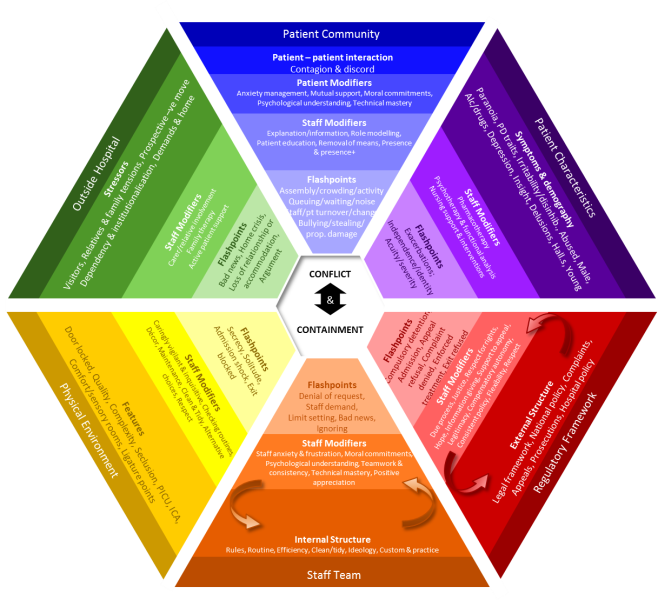 [Speaker Notes: Incorporates:
Systematic influences on the ward
Patient behaviour as a result of outside hospital influences

See https://www.youtube.com/watch?v=C3z7zRRXMFo]
Safewards interventions
The Safewards interventions are a set of prevention and intervention strategies developed to correspond to diverse flashpoints identified in the model
Know each other
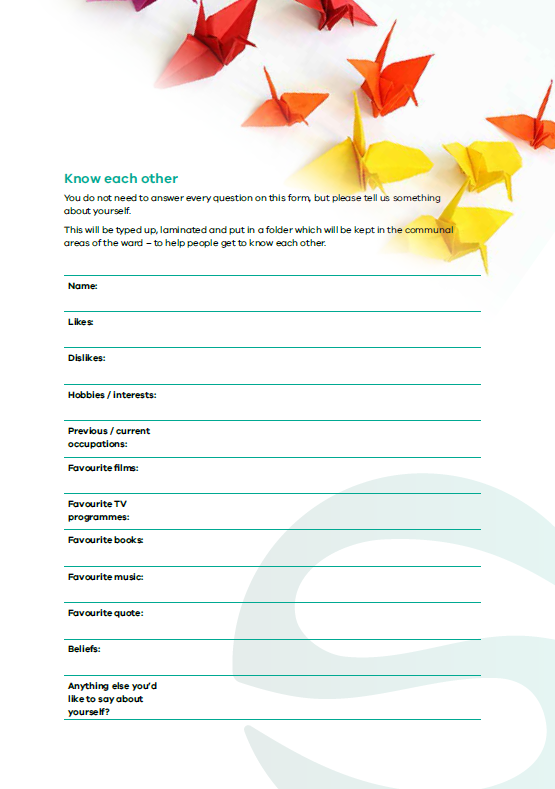 [Speaker Notes: Briefly explain Know Each Other
http://www.safewards.net/interventions/know-each-other]
Background
Good therapeutic relationships between staff and patients are the foundation of effective care
If patients and staff have information about each other they can find common areas of interest
Sharing areas of interest makes engagement easier for both patients and staff, especially in tense situations
It’s helpful to have topics for conversation
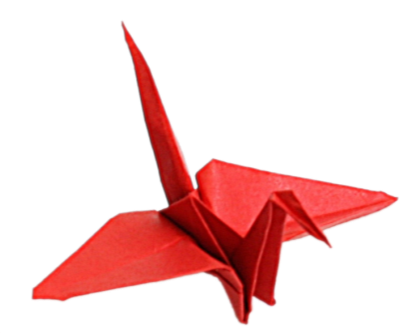 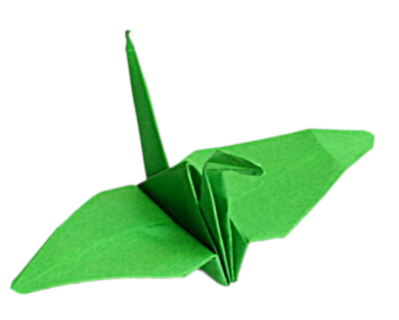 [Speaker Notes: http://www.safewards.net/interventions/know-each-other

This slide covers the reasons for this intervention and the anticipated outcomes]
Aims
Build stronger relationships between patients, and between patients and staff
Assist social interaction
Nurture a sense of common humanity while maintaining safety


…making conflict less likely
[Speaker Notes: http://www.safewards.net/interventions/know-each-other

This slide covers the aims for this intervention]
Know each other and the Safewards model
Staff modifier: 
Sharing information
Staff modifiers
Patient modifier: Sharing information
Patient modifiers
Originating domains:
Patient Community
Staff Team
Patient Characteristics
Flashpoints
Conflict
Containment
Originating domains
Task: Getting to know each other
Where did you grow up? 
How many children in your family? 
What was one of your childhood hobbies? 
What was your biggest challenge growing up? 
What was your first job?
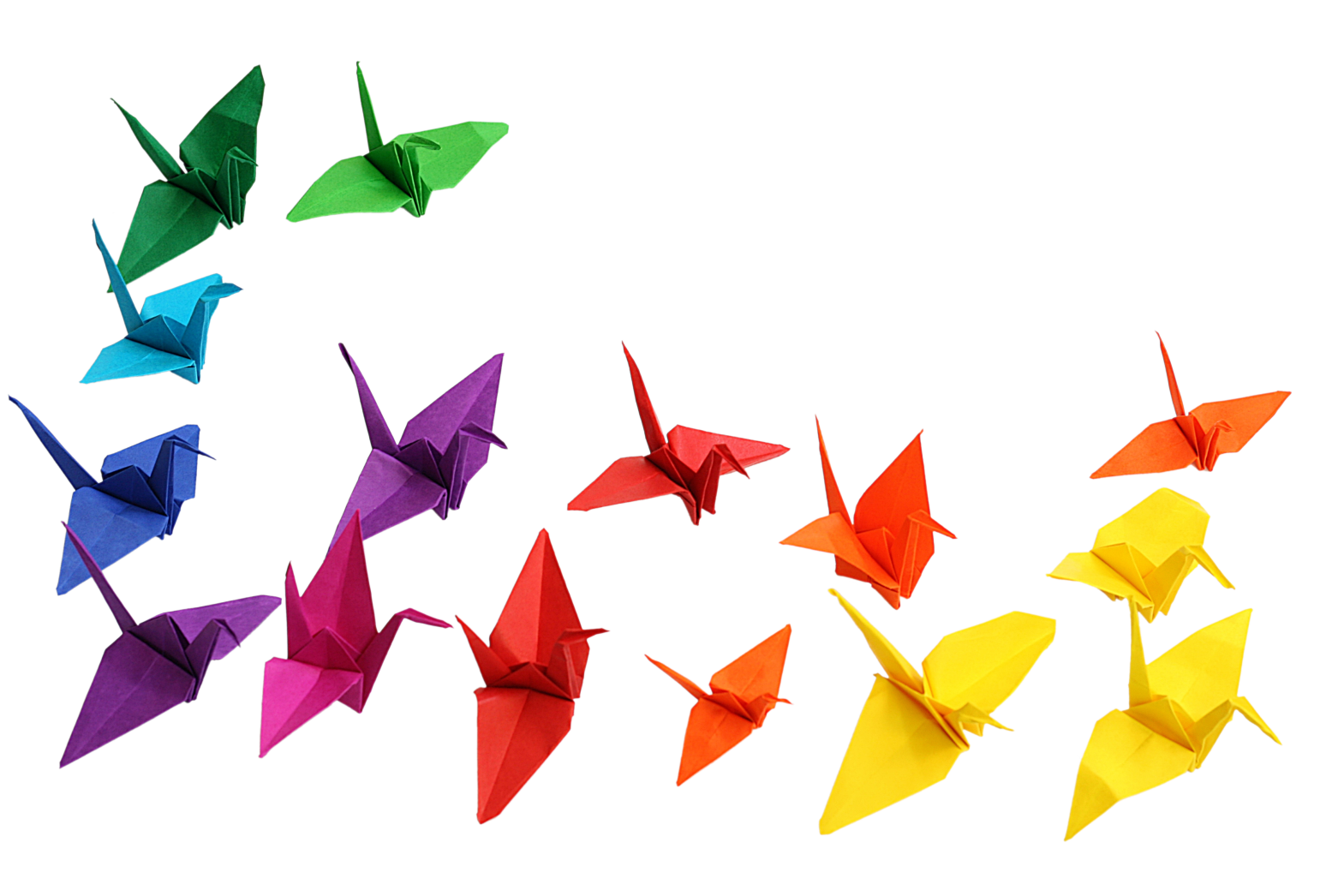 [Speaker Notes: Ask the participants to get into pairs (preferably with someone they do not know so well) and discuss each of these questions. 

Allow approximately 10 minutes.

When you bring the group back together ask if they learnt something they didn’t know about each other

You may like to ask for a few examples from the participants]
Information collected
What information do we generally collect about patients?
It is usually negative and often focuses on: 
past history of psychiatric illness
risks
disabilities
Little of the information collected provides a basis for relationship building
What do patients know about staff?
[Speaker Notes: http://www.safewards.net/interventions/know-each-other

Ask the participants what information is usually collected about patients?]
Task: What non-controversial information might you wish to share?
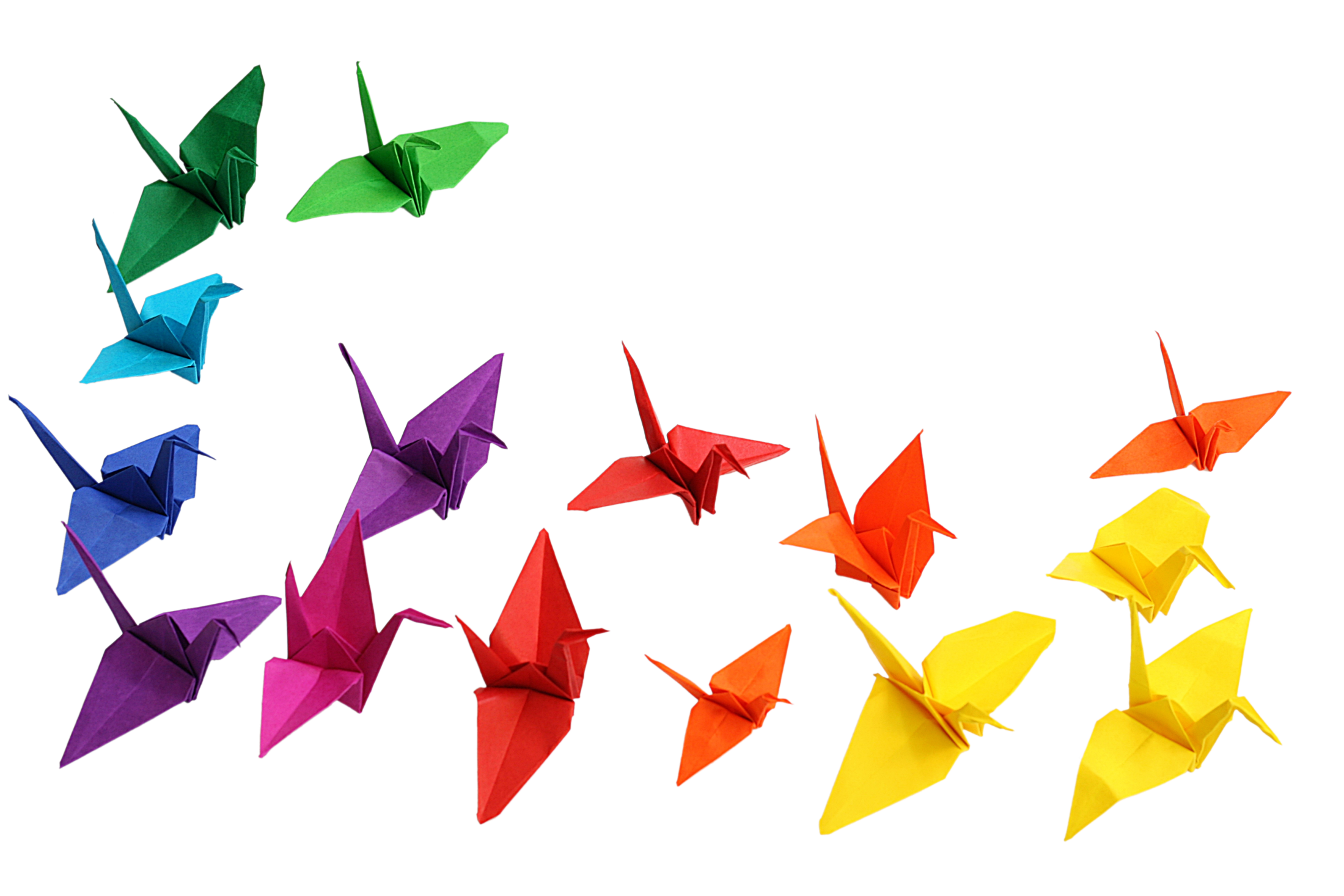 [Speaker Notes: Ask the participants for examples of what they can share (try to move people away from thinking about what they can share rather than what they cannot share).]
Examples of non-controversial information
Qualifications
Years of experience working in mental health
Hospitals and various locations worked
Previous jobs
Hobbies and interests
Favourite TV program and reasons
Favourite film and why
Favourite book and why
Preferred music genre
What bad advice have you taken?
What bad advice have you given?
What is your top life tip?
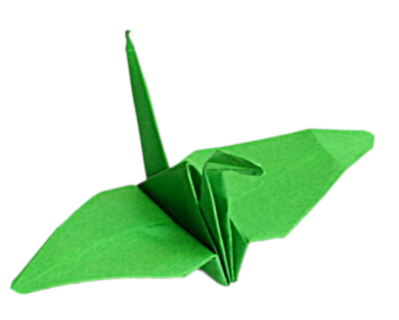 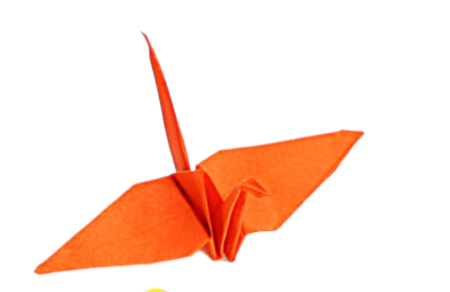 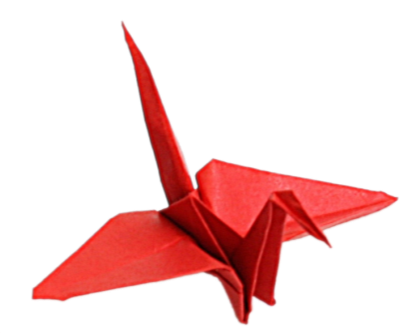 [Speaker Notes: http://www.safewards.net/interventions/know-each-other]
Know each other in practice
On admission, ask the patient (and their carers where appropriate) questions that will help to produce a profile of the patient and include: 
key background info
likes and dislikes
favourite things
quotes
beliefs

These can be conversation starters
Add a graphic or picture of the patient’s choice
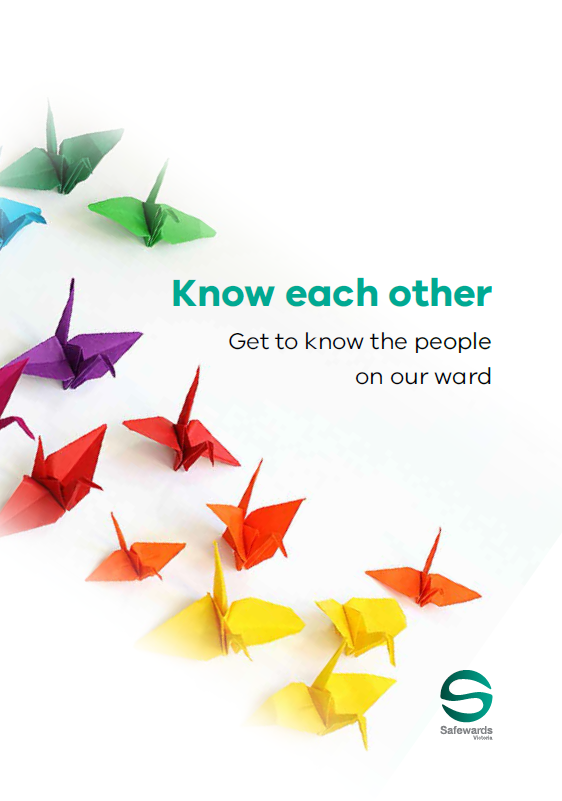 [Speaker Notes: http://www.safewards.net/interventions/know-each-other]
Know each other in practice
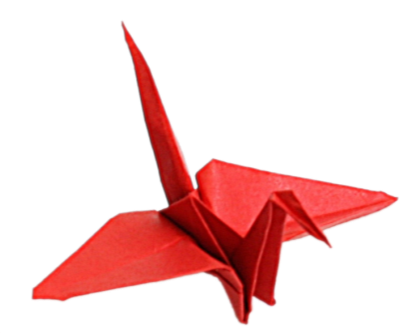 Produce a know each other folder or display for all staff and patients on the unit
Use the know each other templates or modify and create your own
Appoint a lead to:
prepare the folder or display
draw patients’ attention to the information
make sure the know each other information stays out on the unit
replace any sheets that get lost
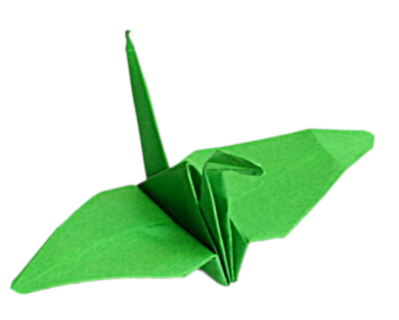 [Speaker Notes: http://www.safewards.net/interventions/know-each-other

You might like to refer to some of the examples from Victoria here-it does not necessarily have to be in the form of a folder. 

On discharge the patient can either take their sheet home or choose to have it destroyed]
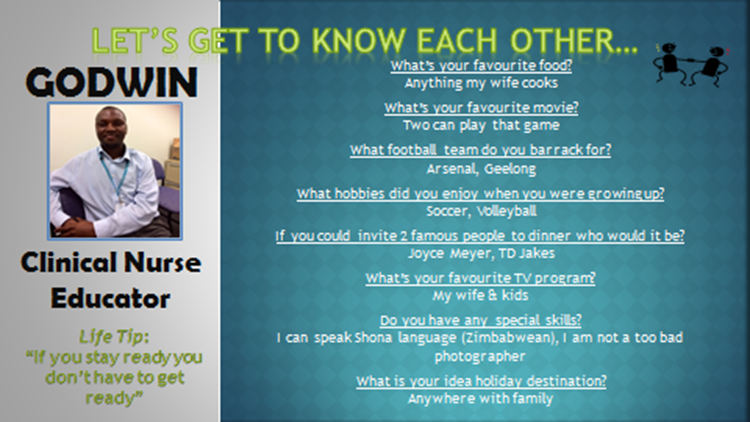 [Speaker Notes: An example]
Paste an example of a know each other form filled out from someone in your service here
[Speaker Notes: Before the training you may want to ask someone well known to the participants to fill out a Know Each Other Template (this could be anyone from your CEO to your administration, payroll staff etc.) with the persons consent read this out during the training.]
Know each other fidelity
Patients and staff sharing personal information to facilitate conversations and show mutual respect
A space where staff and patients can show their common humanity.
Know each other 
IS
=
Staff sharing personal information with staff, or giving information to patients to emphasise power differences and unbalanced relationships.
Staff showing who they are to each other in front of patients
Know each other 
IS NOT
≠
[Speaker Notes: Taken from a PowerPoint from a presentation by Professor Len Bowers]
Know each other adjustments
CAMHS	None, although staff must provide some age-relevant, interesting content
Forensic	More careful vetting and review of contents
Older people	None, although relatives may be needed as a source of information for patients, link to life story work again
[Speaker Notes: Taken from a PowerPoint from a presentation by Professor Len Bowers]
Task: Create your know each other implementation plan
In groups, spend time working on your implementation plan
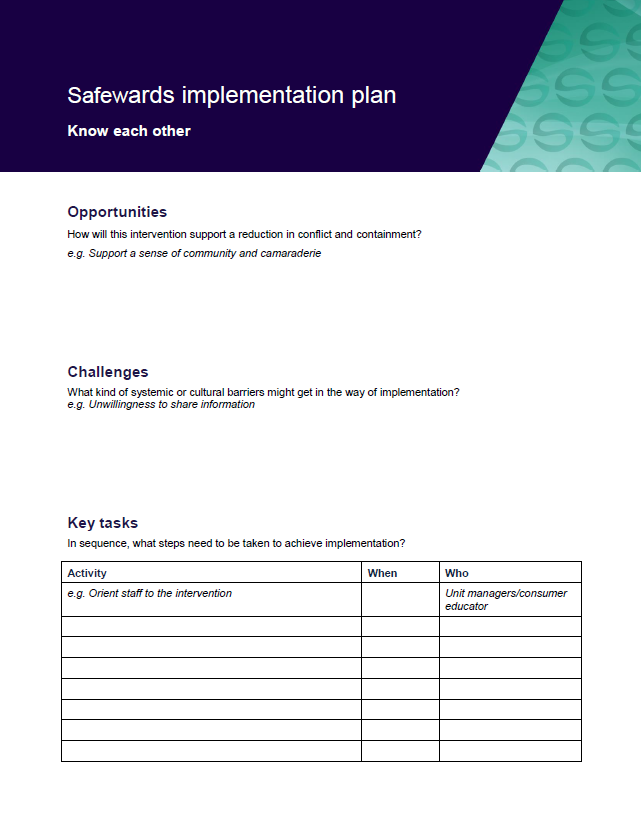 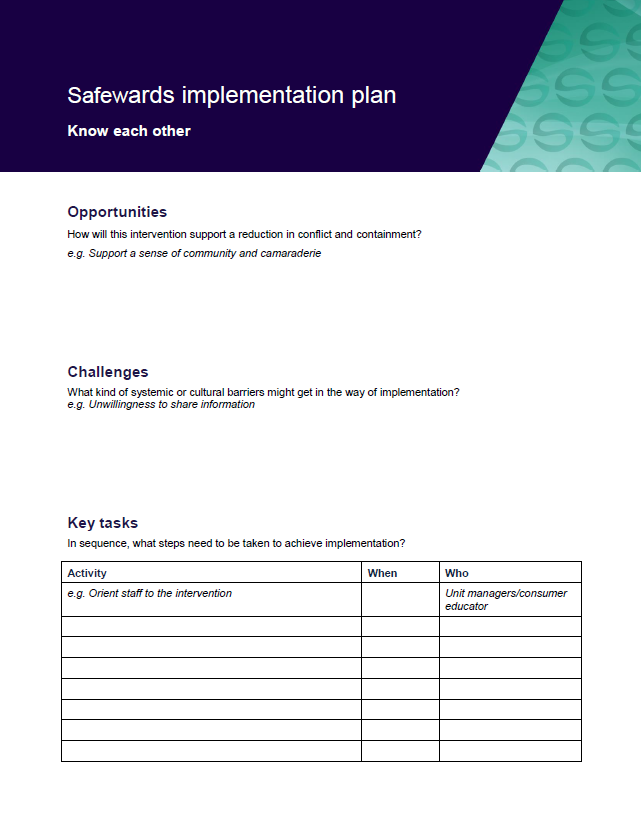 [Speaker Notes: Task: ask participants to form groups and fill out the implementation template for KEO]
Clear mutual expectations
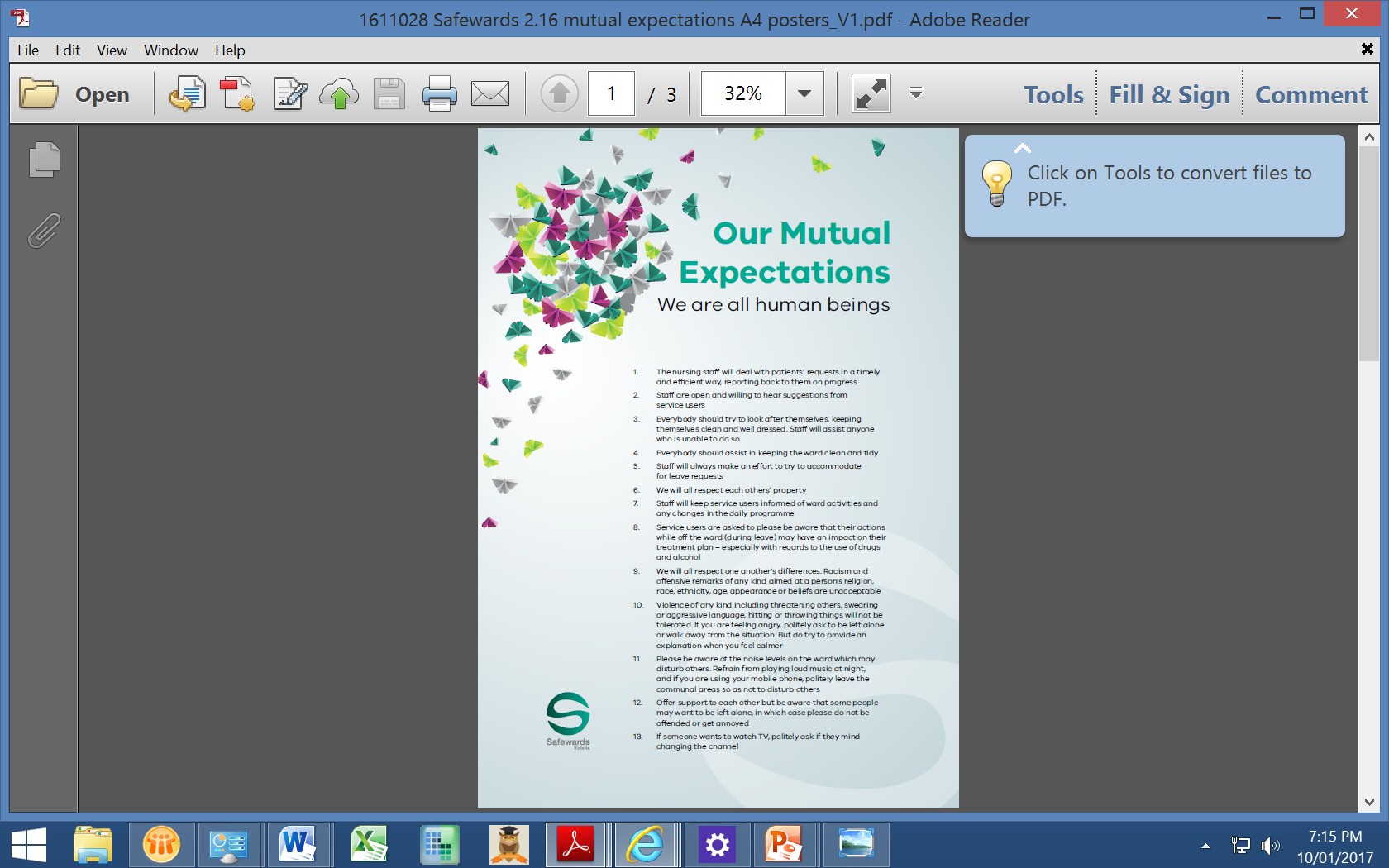 [Speaker Notes: Brief overview of clear mutual expectations (CME)]
Background and aims
Background
Some flashpoints, and therefore conflict, are due in part to unclear expectations, lack of clarity or inconsistency on the unit.

Aims
Create a more egalitarian social unit
Mutual holding to account
Set clear standards for both staff and patients 
Build consistency and predictability while allowing flexibility
Ensure patients and staff understand their obligations to each other
[Speaker Notes: See http://www.safewards.net/interventions/clear-mutual-expectations which states that lack of consistency can affect people who may be unwell, distracted, have difficulty interpreting what has been said, experiencing fluctuations in mood, have a history of trauma etc.]
Clear mutual expectations and the Safewards model
Staff modifier: 
Sharing expectations, finding mutual agreement
Staff modifiers
Patient modifiers: Sharing expectations, finding mutual agreement
Patient modifiers
Originating domains:
Patient Community
Staff Team
Patient Characteristics
Physical environment
Flashpoints
Conflict
Containment
Originating domains
Lack of consistency and clarity can cause problems
Lack of consistency and clarity is annoying for almost everyone. It may particularly affect those who:
aren't thinking clearly
are distracted by distressing thoughts or emotions, or are preoccupied
have difficulty interpreting communication
experience changes in mood 
have a distorted, or different, view of world and others
have a history of trauma
[Speaker Notes: http://www.safewards.net/interventions/clear-mutual-expectations

Lack of consistency and clarity can be difficult for everyone.]
Mutual expectations for consideration
General expectations
Staff
Excluded items
Property
Places
[Speaker Notes: http://www.safewards.net/interventions/clear-mutual-expectations
These may be helpful topics to start thinking about mutual expectations.]
Role of the clear mutual expectations lead
Ensure clear mutual expectations meetings occur
Communicate meeting results in a visible manner                   e.g. posters 
Ensure the clear mutual expectations are discussed:

If you're the admitting nurse, show the information/poster and explain its contents
If you are on duty when a person is admitted, remind the admitting nurse to refer to the clear mutual expectations
At handover, ask whether the poster has been shown and explained to new patients
[Speaker Notes: What ideas do you have for design on your unit?
The Safewards Victoria video on clear mutual expectations would be helpful here]
Clear mutual expectations fidelity
Sharing expectations across the community for consistency and high standards of behaviour
Facilitating public conversation about how different groups sharing one space can respect one another
Clear mutual expectations
IS
=
Codifying rules for patients so staff have an easier time telling patients what to do
A pretty poster or mission statement to point to when things get tricky
Clear mutual expectations
IS NOT
≠
[Speaker Notes: Taken from a PowerPoint from a presentation by Professor Len Bowers]
Clear mutual expectations adjustments
CAMHS			None
Forensic			None
Older people			None, usable by all
[Speaker Notes: Taken from a PowerPoint from a presentation by Professor Len Bowers]
Task: Create your clear mutual expectations implementation plan
In groups, spend time working on your implementation plans
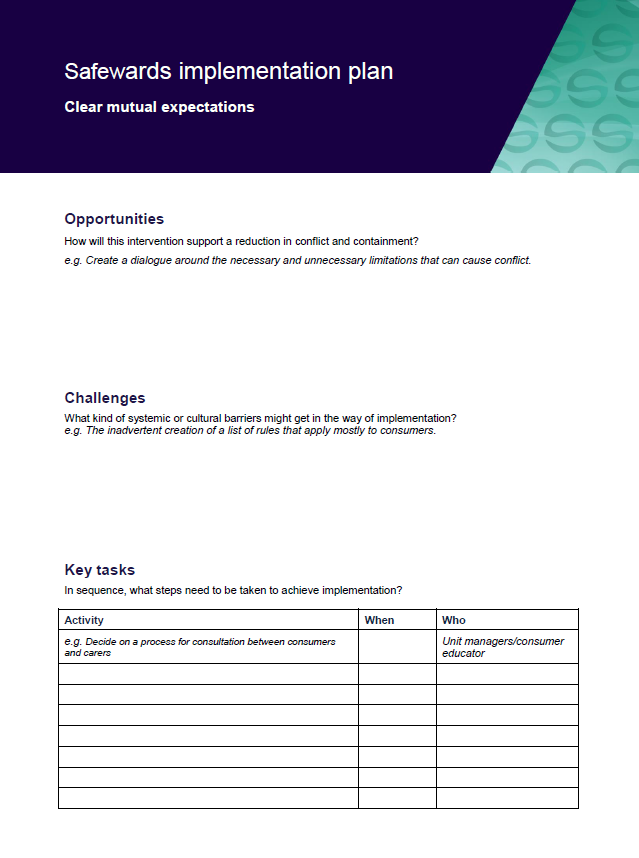 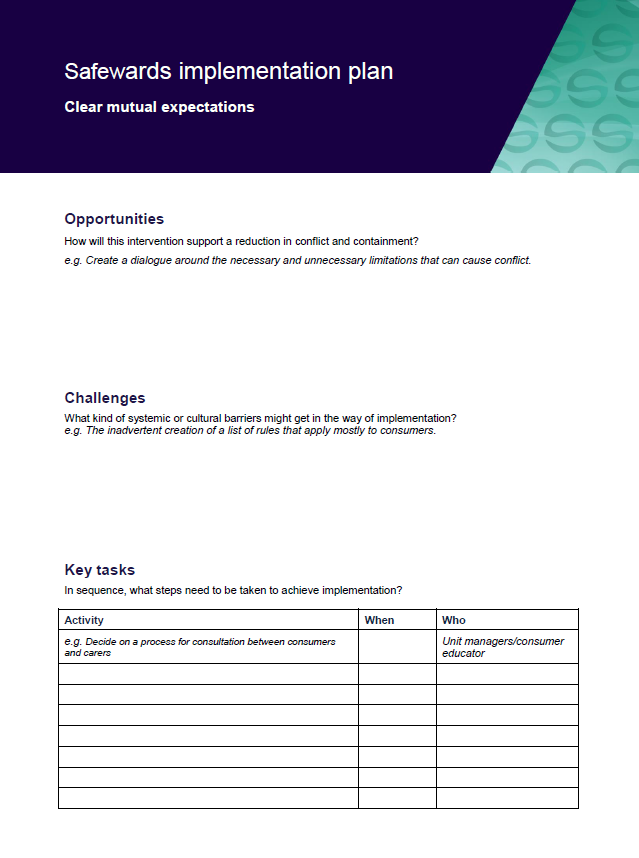 Positive words
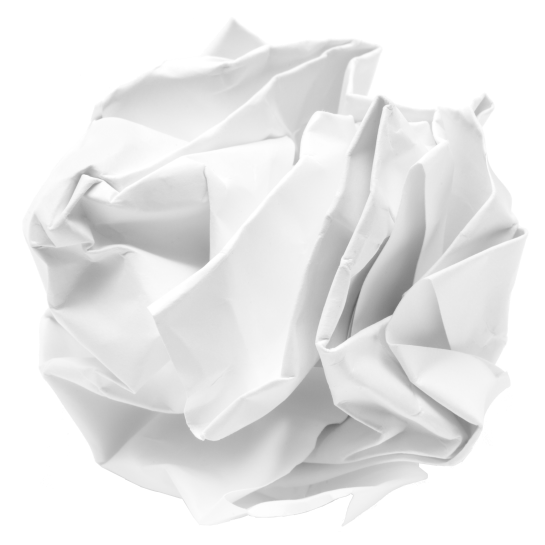 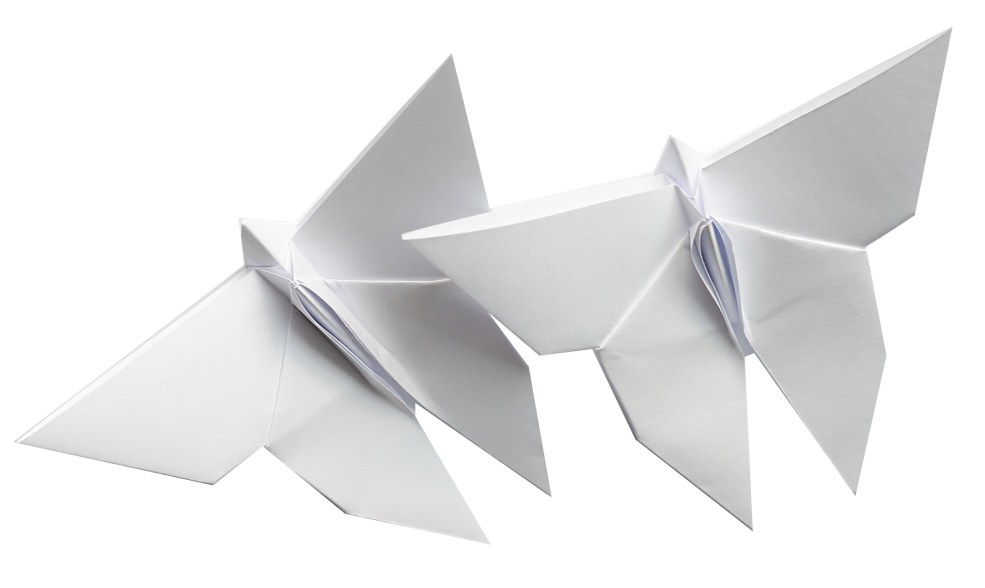 [Speaker Notes: Provide a brief overview of what positive words is
http://www.safewards.net/interventions/positive-words]
Background and aims
Background
At handover the focus is often on describing challenging behaviour or risks to the patient or others. This may promote a negative perception of patients, rather than a balanced view of strengths and ways of working with a person. 

Aims
Know peoples’ strengths as well as their challenges
Give the staff something positive and practical to work with
Set an optimistic start to every shift
Try to redress the power differential                                         (remember the person is not in the room!)
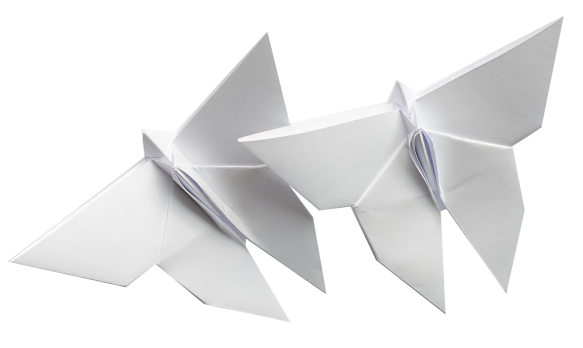 [Speaker Notes: Outline the background and aims of this intervention

http://www.safewards.net/interventions/positive-words]
Positive words and the Safewards model
Staff modifier: 
Using positive words & psychological understanding in handover
Staff modifiers
Patient modifiers
Originating domains:
Staff Team
Patient Characteristics
Flashpoints
Conflict
Containment
Originating domains
Handover in practice
Primary role  
Only time the team gets together to discuss each patient 
The meeting has a critical organisational function – discussion of key risks, new patient admissions
Current approach
Discussions are usually focused on:
Exceptional patient behaviour
Patient behaviour that is viewed as challenging or presents risks to others
Comments that can lead to a negative perception of patients and a negative start to the shift
[Speaker Notes: Outline the function of handover and some of the issues that can be associated with handover.
http://www.safewards.net/interventions/positive-words]
Safewards approach to handover
Balance the natural tendency to focus on issues and negative aspects of patient behaviour
Positive words focus:
Say something positive about each patient at handover
Promote a positive appreciation of patients to reduce the likelihood of further conflict
When challenging behaviour or situations are described, offer a possible psychological explanation  
Provide potentially useful strategies or information for working with the person
Supporting document ‘Understanding patient characteristics and experiences’
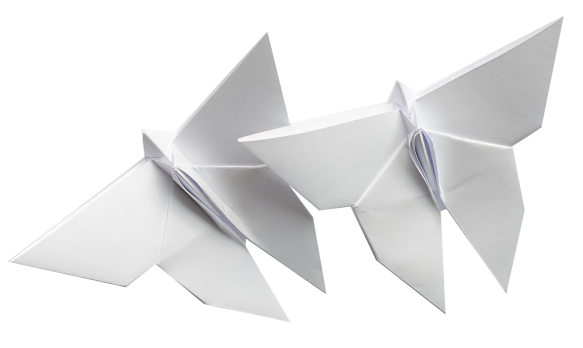 Task: Using psychological explanations
Break into small groups:
Understanding aggression and violence
Understanding self harm
Understanding seeking control and empowerment
Understanding absconding
Understanding medication refusal 
Activity:
Read the relevant section in the handout 
‘Understanding patient characteristics and 
and experiences’ 
Discuss how the explanations in the handout 
could be applied in an actual handover
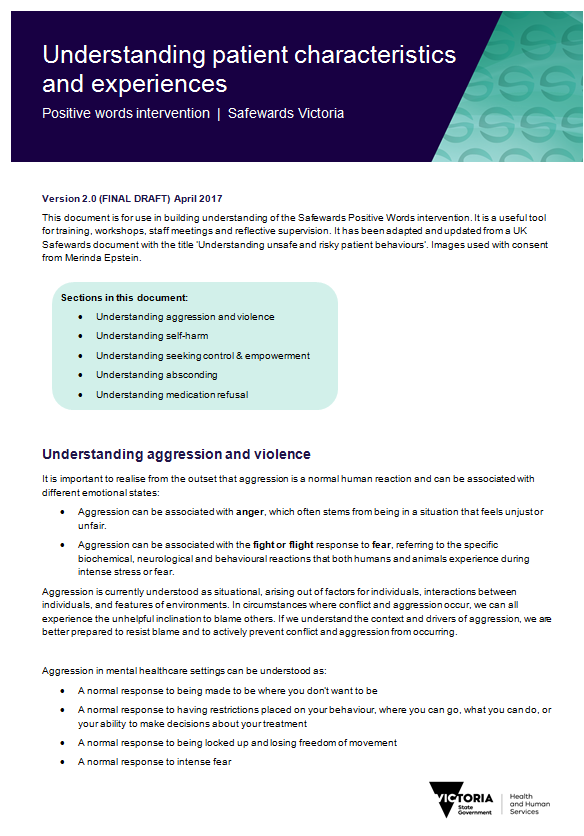 Task: Examples of negative words and phrases
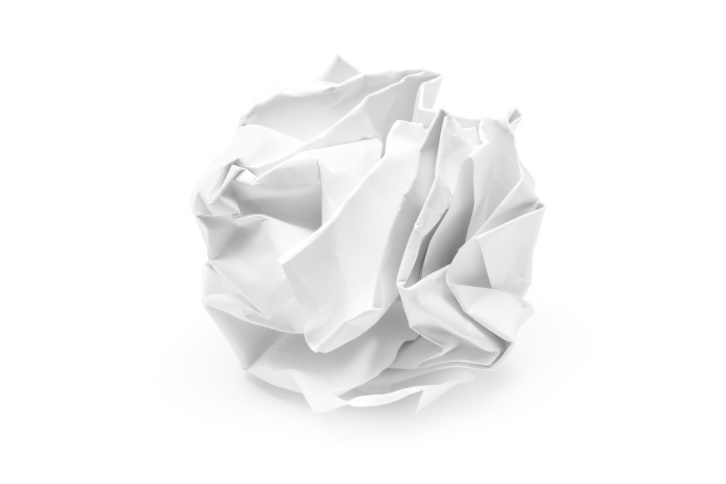 What are some of the negative words and phrases that are overused in your setting?

What might be some alternatives you could use?
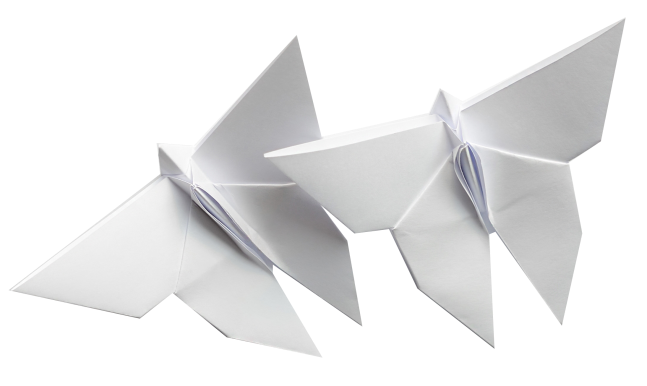 Using positive comments
The handout provides possible psychological explanations.

This slide provides possible positive descriptions of people.

Refer to past achievement, including before admission/illness
Engaging with an activity 
Demonstration of coping 
Making a contribution or demonstrating patience 
Something the patient has enjoyed
Enjoyed a walk or slept well
Interacted more today
Has smiled and made eye contact
Returned to the unit on time after home leave
Looks brighter
Visits and phone calls that went well
Endurance and courage
Coping with things better
Expression of interest in something
Having a good conversation
[Speaker Notes: http://www.safewards.net/interventions/positive-words]
Role of the intervention leads
In every handover, remind the person doing the handover to ask the following questions:
What is the positive message about this patient? 
Why do we think the patient might have behaved in that way?

Give every staff member a copy of the document ‘Understanding patient characteristics and experiences’ 
Use the document to interpret patient behaviour on the unit for others on the team, and share knowledge or strategies that may be helpful
[Speaker Notes: Understanding unsafe and risky patient behaviours can be found on the Safewards website 

http://www.safewards.net/interventions/positive-words]
Task: Why did you choose to work in mental health?
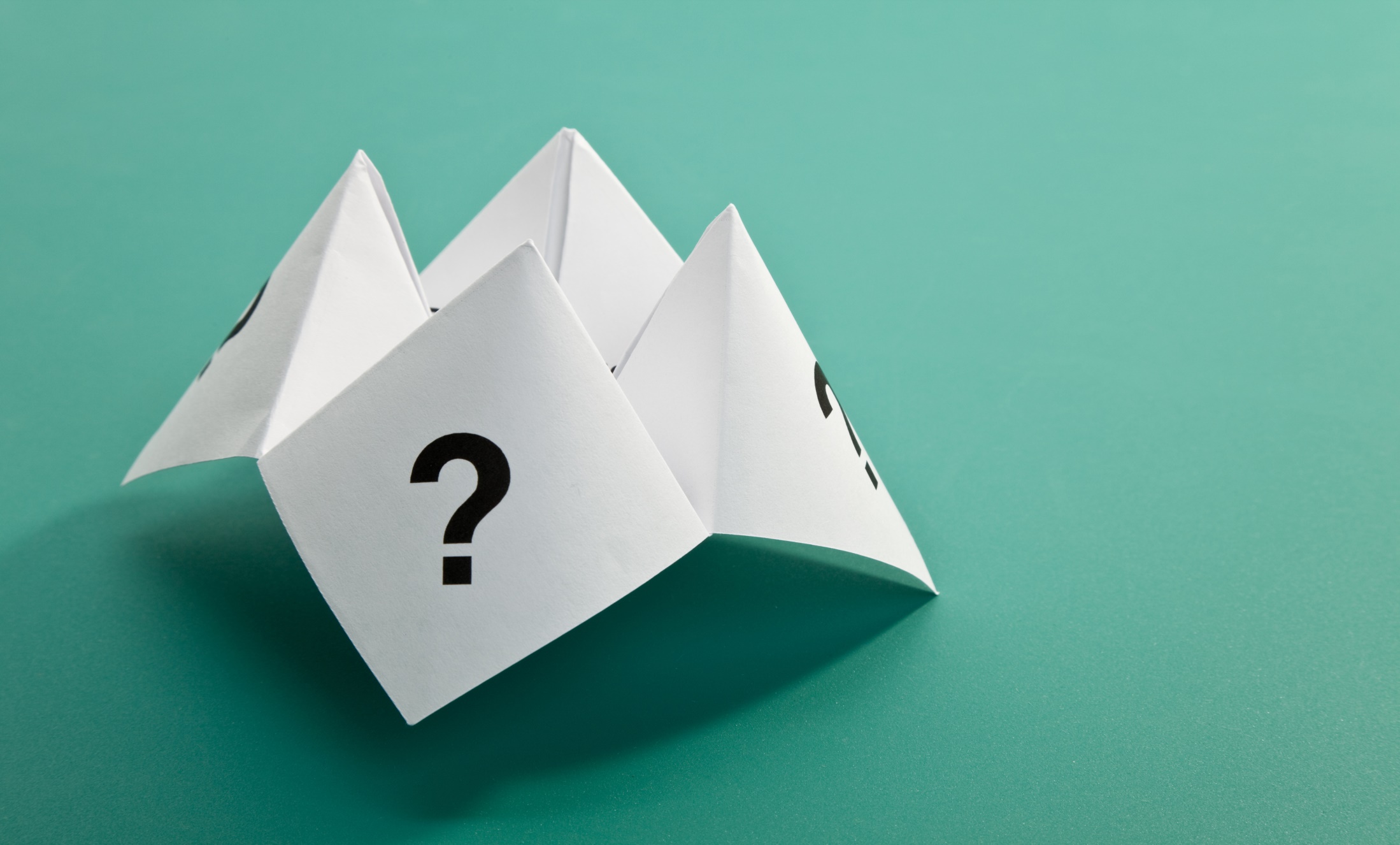 [Speaker Notes: Hand out post it notes
Ask people to write their answer about what made them initially choose to work in mental health
Ask the group to read out their answer  - or stick post its on the wall and trainers read out 
Whiteboard the key words or themes: common themes are likely to be hope, to help others, to make a difference
Discuss how positive words connects us with what really matters
Reflect that sometimes we can become disconnected from this because of daily pressures, and this can make us forget to look for the positives in the people we work with, or to do the things that make the most positive difference to the people we work with.]
Video: The power of words
https://www.youtube.com/watch?v=Hzgzim5m7oU
[Speaker Notes: This is a great video to end the positive words training with.
Here is the link for the positive words video https://www.youtube.com/watch?v=Hzgzim5m7oU]
Positive words fidelity
Tapping into the reason we came into mental health - that is, a desire to help
Helping staff recognise and share positive views of patients’ strengths and counterbalance negative perceptions
Helping staff use psychological explanations, knowledge and strategies that are helpful
Starting the shift with hope, optimism and respect
Positive words
IS
=
A rhetorical illusion of looking good and seeming to care
Making sarcastic comments or describing patients in mock positive ways, concreting  negative perceptions and culture
Positive words
IS NOT
≠
[Speaker Notes: Taken from a PowerPoint from a presentation by Professor Len Bowers]
Positive words adjustments
CAMHS		None
Forensic		None
Older people		None, links to life story work
[Speaker Notes: Taken from a PowerPoint from a presentation by Professor Len Bowers]
Task: Create your positive words implementation plan
In groups, spend time working on your implementation plans
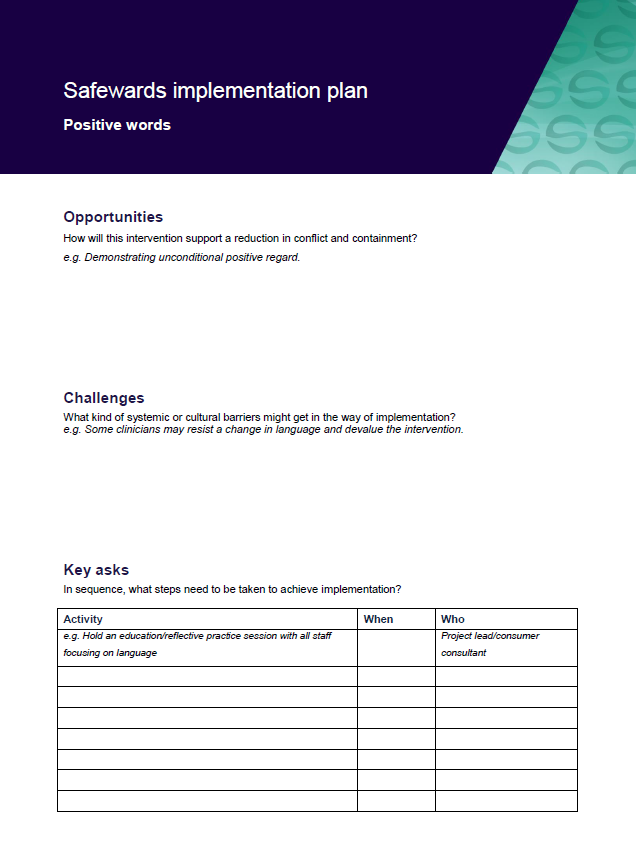 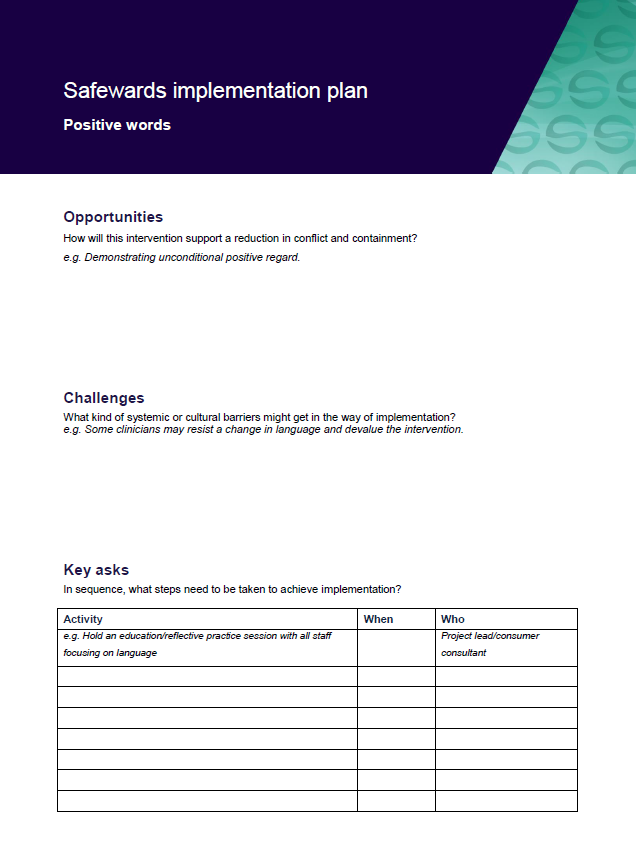 [Speaker Notes: See appendix for template]
Soft words
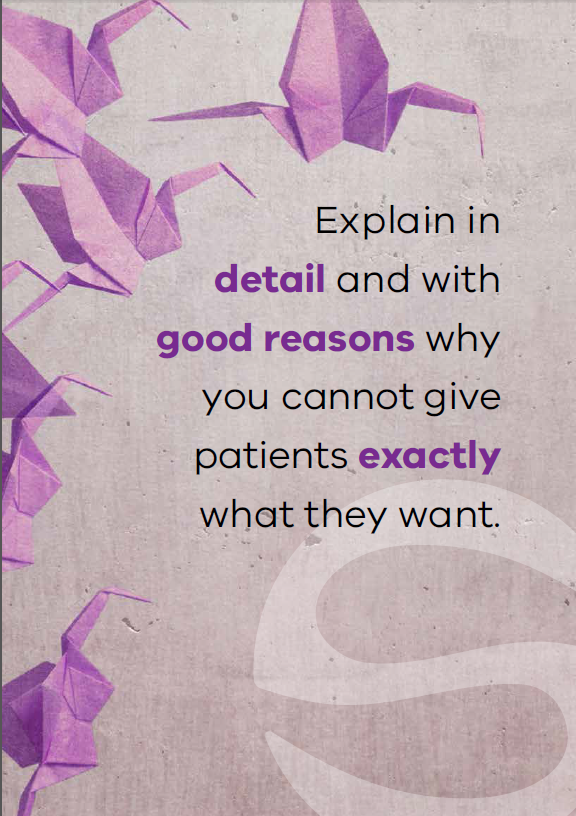 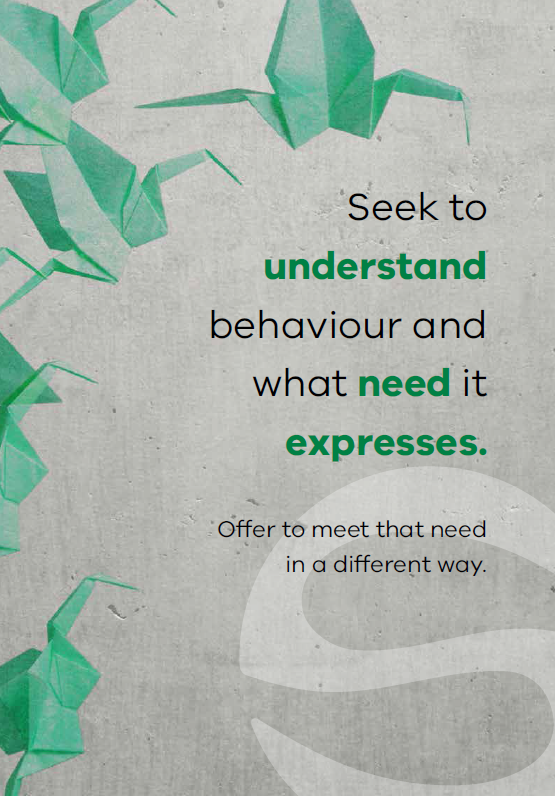 [Speaker Notes: Briefly describe Soft Words (SW)]
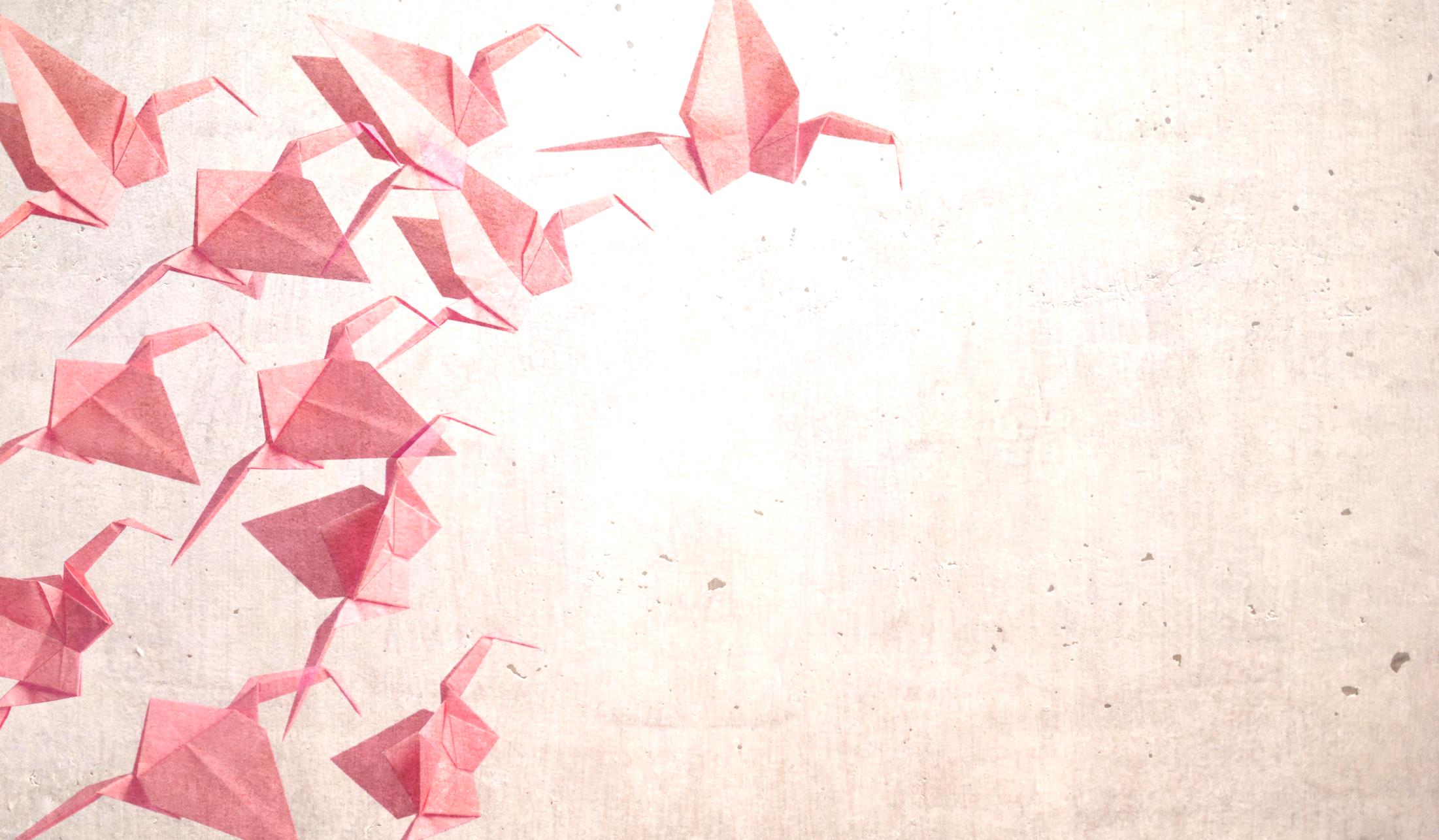 “Violence by patients in psychiatric settings is frequently associated with the quality of staff-patient interactions” 
(Lancee, Gallop, McCay & Toner, 1995, p.609)
[Speaker Notes: Ask the group what they think about this statement and discuss the responses 

This quote is taken from the article: Lancee, W. J., Gallop, R., McCay, E., & Toner, B. (1995). The relationship between nurses’ limit-setting styles and anger in psychiatric inpatients. Psychiatric Services, 46(6), 609-613.]
Background and aims
Background
A primary flashpoint leading to violent incidents is limit setting. Whenever nurses ask patients to do something (or stop them from doing something), this can give rise to understandable frustration.
This intervention provides some ways to avoid confrontations and work more collaboratively with patients.

Aims
Expand staff skills and choices in relation                                           to limit setting and flashpoint situations
Increase the options available on the unit
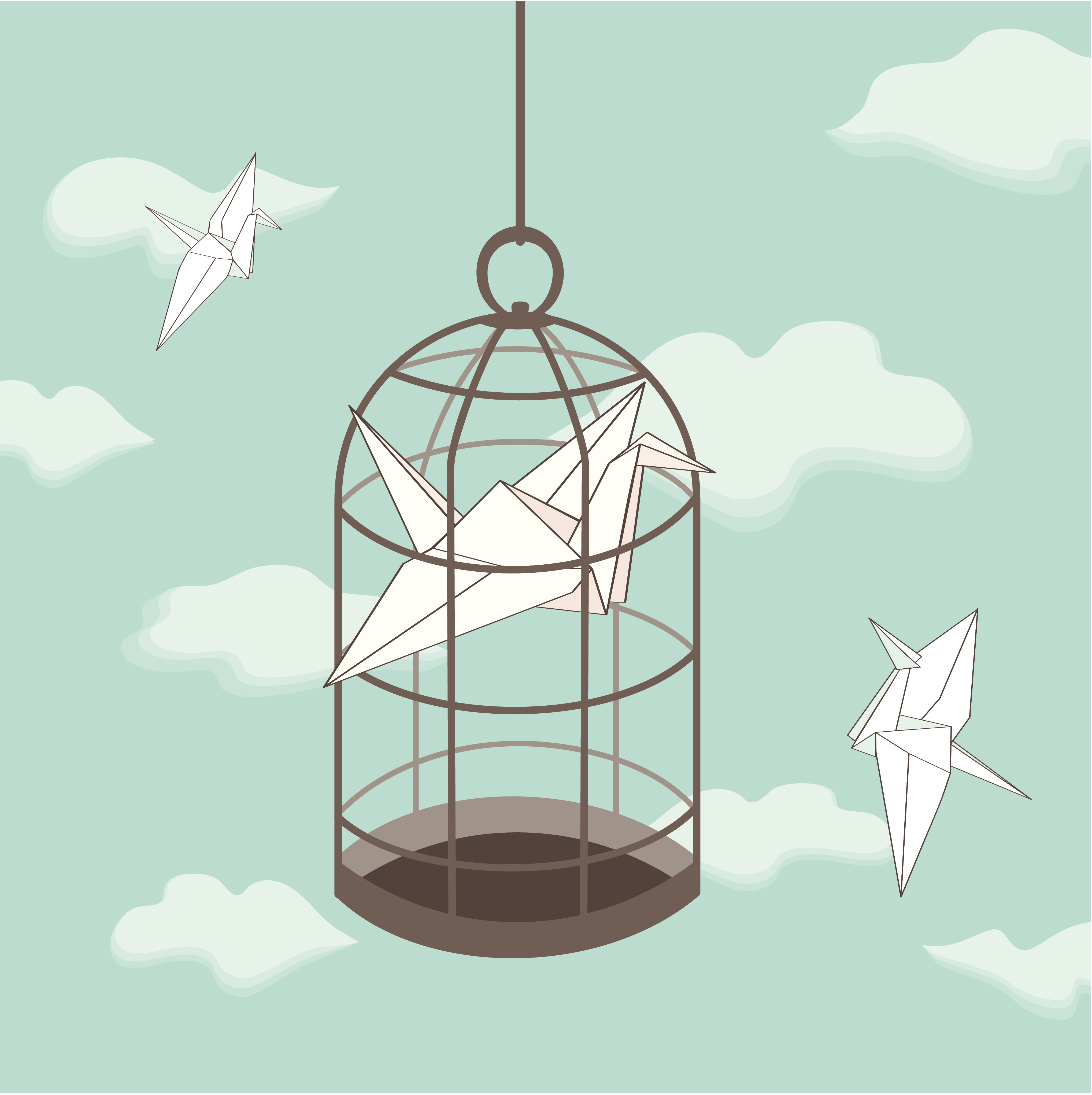 [Speaker Notes: http://www.safewards.net/interventions/soft-words]
Soft words & the Safewards model
Staff modifiers
Staff modifier: Using soft words
Patient modifiers
Flashpoint: Setting limits
Flashpoints
Conflict
Containment
Originating domains
Why do we set limits?
Psychological understanding
Own anxiety & frustration
Perception of risk
Understanding of local policy
Staff 
modifiers
Staff modifiers
Patient modifiers
Regulatory framework: Perceived requirements
Flashpoint: Setting limits
Flashpoints
Conflict
Containment
Patient characteristics: Perceived needs
Originating domains
Soft words: Why it matters (example 1)
‘I don’t deserve anything’ (shame)
Staff modifiers
‘You took my choice away’

‘You agree that I don’t deserve anything’

Flashpoint                    (Increased shame)
Patient modifier: Psychological understanding
Patient modifiers
Patient characteristics
Trauma / abuse
Low self-esteem
Flashpoint: Setting limits
Flashpoints
Conflict
Containment
Conflict:
Self-harm
Originating domains
Soft words: Why it matters (example 2)
‘I’ve never had any choice’ (fear)
Staff modifiers
‘You took my choice away’

‘With less control I now  feel even more unsafe’

Flashpoint                    (Increased fear)
Patient modifier: Psychological understanding
Patient modifiers
Patient characteristics
Trauma / abuse
Disadvantage
Feeling unsafe / anxiety
Conflict: Fight or flee (aggression or abscond)
Flashpoints
Flashpoint: Setting limits
Conflict
Containment
Originating domains
Soft words: Why it matters (example 3)
‘I’ve always had choice’
Staff modifiers
‘You took my choice away’

‘This is not fair!’

Flashpoint                    (Anger)
Patient modifier: Psychological understanding
Patient modifiers
Patient characteristics
Strong sense of justice & fairness
Confidence
Flashpoints
Flashpoint: Setting limits
Conflict
Containment
Conflict: Aggression
Originating domains
Soft words in practice
Staff modifier: Using soft words
Staff modifiers
Patient modifiers
Flashpoints
Setting limits?
Conflict
Containment
Originating domains
Soft words in practice
What domains do you need to respond to?
Staff modifier: Using soft words
Staff modifiers
Patient modifiers
Physical environment: Privacy & dignity?
Regulatory: Upholding rights?
Flashpoints
Setting limits?
Conflict
Containment
Originating domains
Patient characteristics: Offer support and interventions?
Soft words in practice
Do you really need to set the limit? Try to say ‘yes’ instead.
What domains do you need to respond to?
Staff modifier: Using soft words
Staff modifiers
Patient modifiers
Physical environment: Privacy & dignity?
Regulatory: Upholding rights?
Flashpoints
Setting limits?
Conflict
Containment
Originating domains
Patient characteristics: Offer support and interventions?
Soft words in practice
Do you really need to set the limit? Try to say ‘yes’ instead.
What domains do you need to respond to?
Staff modifier: Using soft words
Can you minimise the limit, offer choices, negotiate? 
How can you be as respectful as possible?
Staff modifiers
Patient modifiers
Physical environment: Privacy & dignity?
Regulatory: Upholding rights?
Flashpoints
Setting limits?
Conflict
Containment
Originating domains
Patient characteristics: Offer support and interventions?
Soft words in practice
This intervention helps to avoid confrontation and improve collaboration with patients – by reducing limit setting, or changing how limits are set.

Soft words are communicated to the 
team using a  ‘Message of the Day’ 
poster displaying soft words tips, 
placed in the unit office and regularly 
changed and discussed.
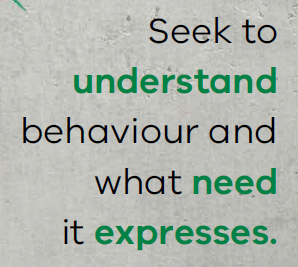 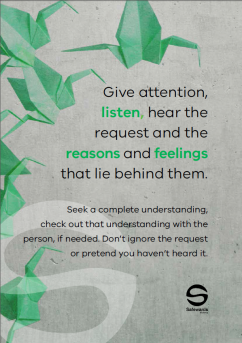 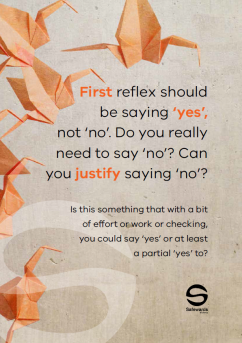 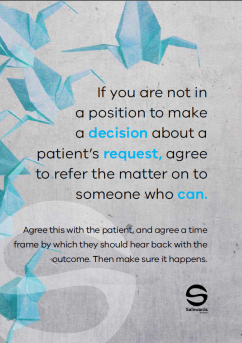 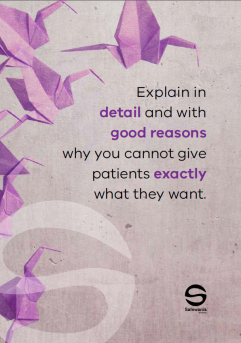 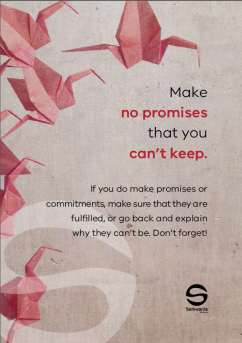 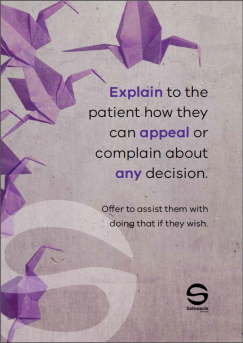 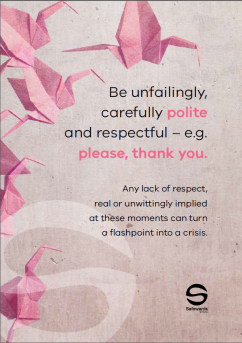 [Speaker Notes: See the Safewards internet for examples http://www.safewards.net/interventions/soft-words

Soft words video may be useful here – shows soft words in practice – turning down a request from a patient]
Task: Identifying themes
Read through the poster examples and determine:
How you might use the poster in practice
Which theme/s each of your posters refers to (see below)

Themes
Being respectful and polite 
Turning down a request from a patient 
Asking a patient to do something
Asking a patient to stop doing something
[Speaker Notes: Refer to the soft words ‘messages of the day’ in the resource pack.

Break the participants into 4 groups and provide with the posters from one of the 4 themes listed on the slide.  

Each group is assigned a theme, ask them to read through each of the poster examples and identify which theme their posters are and how they would use the resource in practice.

The aim would be to both use them as a training resource with colleagues i.e. talking through the purpose of the poster and also role modeling how to interact with consumers using these principles.]
Role of the intervention lead
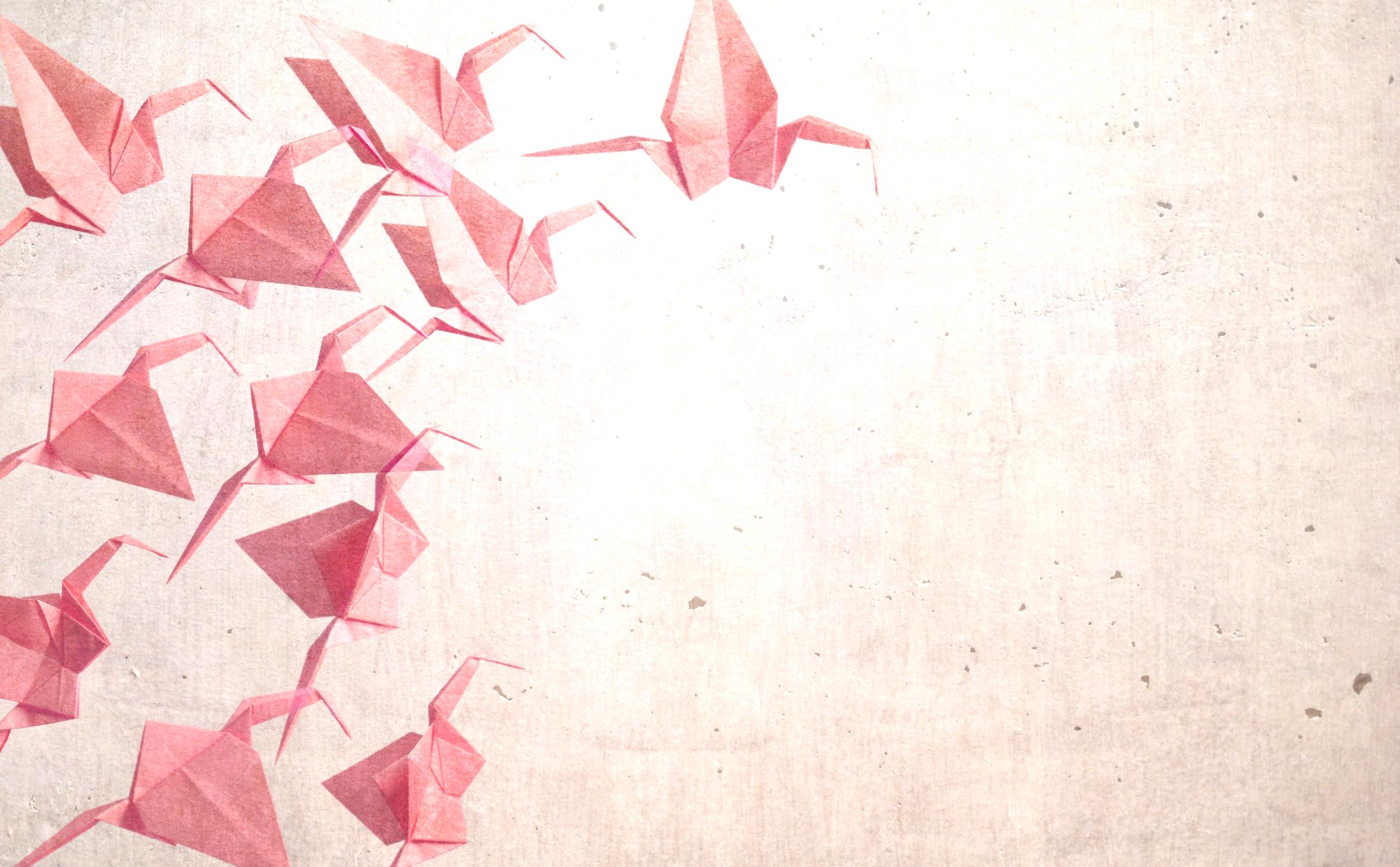 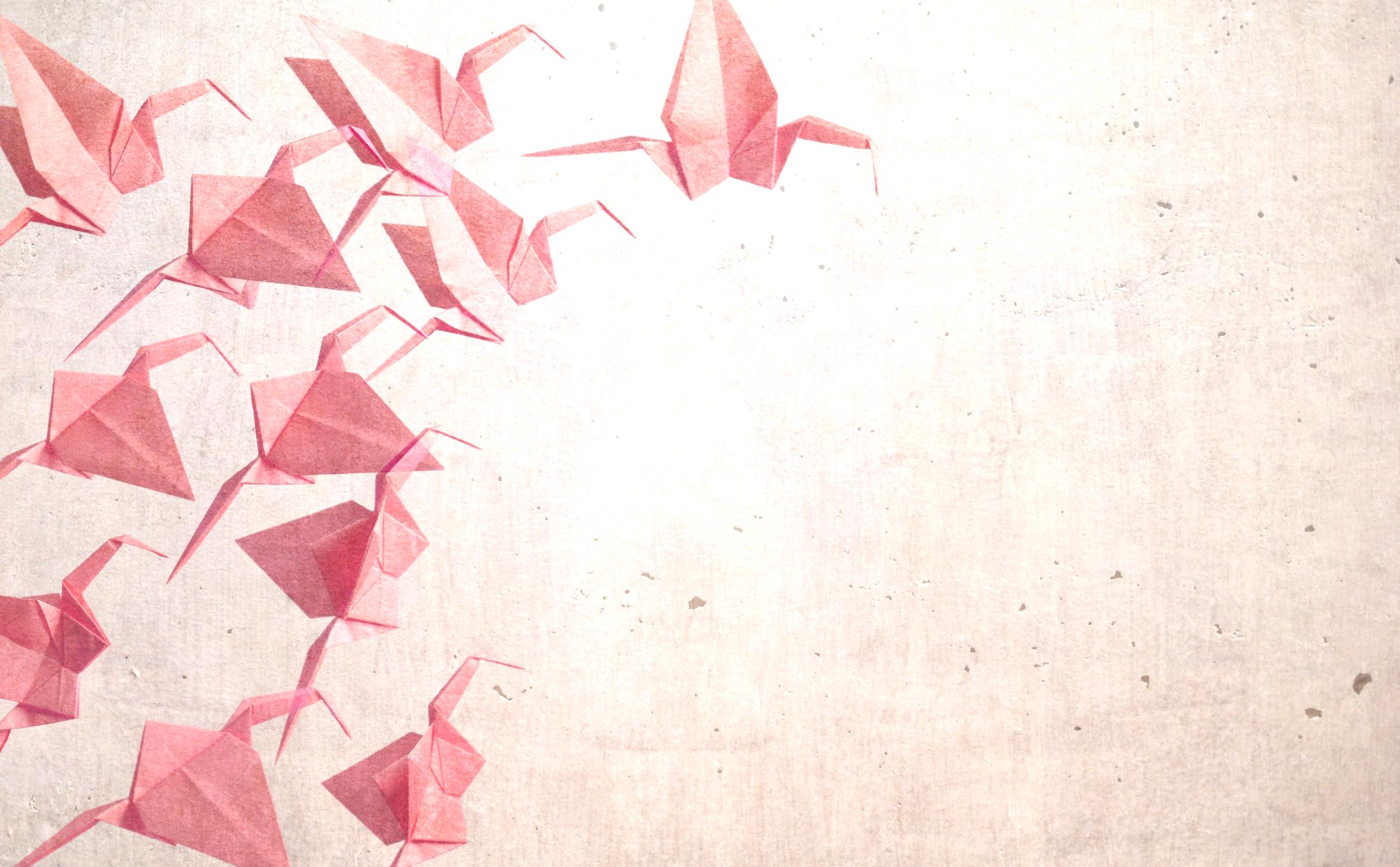 Remind team about soft words
Change the soft words poster every day
Draw attention to the poster
Encourage others to consider limit setting and Soft Words in different situations
In reflective practice and supervision
During review of policy and procedures
In handover or debriefing following incidents related to limit setting 

Who might be the most                    suitable lead?
[Speaker Notes: http://www.safewards.net/interventions/soft-words]
Soft words fidelity
Increasing staff options to prevent, or reduce the impact of, flashpoints related to limit-setting
A means of reminding staff to use the best style of communication in difficult conversations
A means of reminding staff to rethink limits and to promote patient choice (recovery-oriented)
Soft words 
IS
=
Hanging up signs
A soft option as the standard of communication described is high. Expect to be challenged.
Soft words
IS NOT
≠
[Speaker Notes: Taken from a PowerPoint from a presentation by Professor Len Bowers]
Soft words methods adjustments
CAMHS	none
Forensic 	none
Older people	none, but may want to create expanded version with greater relevancy
[Speaker Notes: Taken from a PowerPoint from a presentation by Professor Len Bowers]
Task: Create your implementation plans
In groups, spend time working on your implementation plans
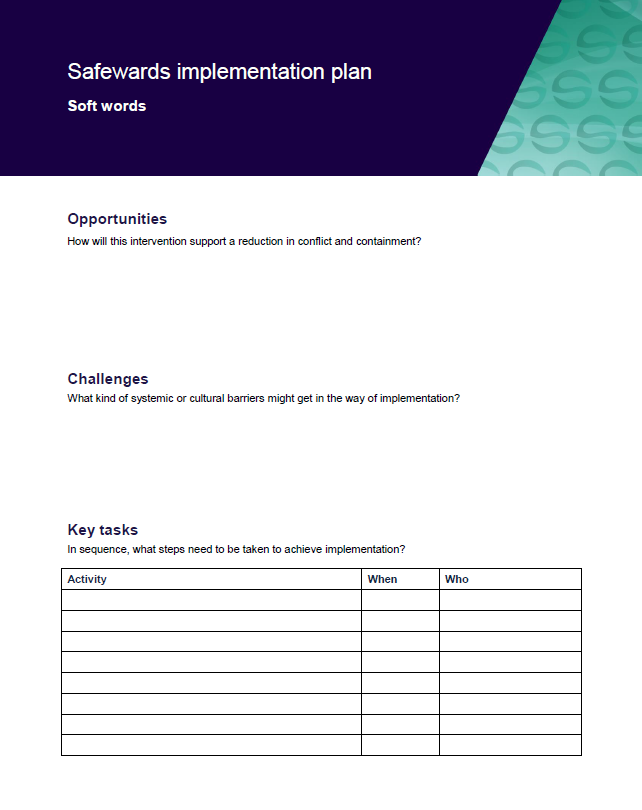 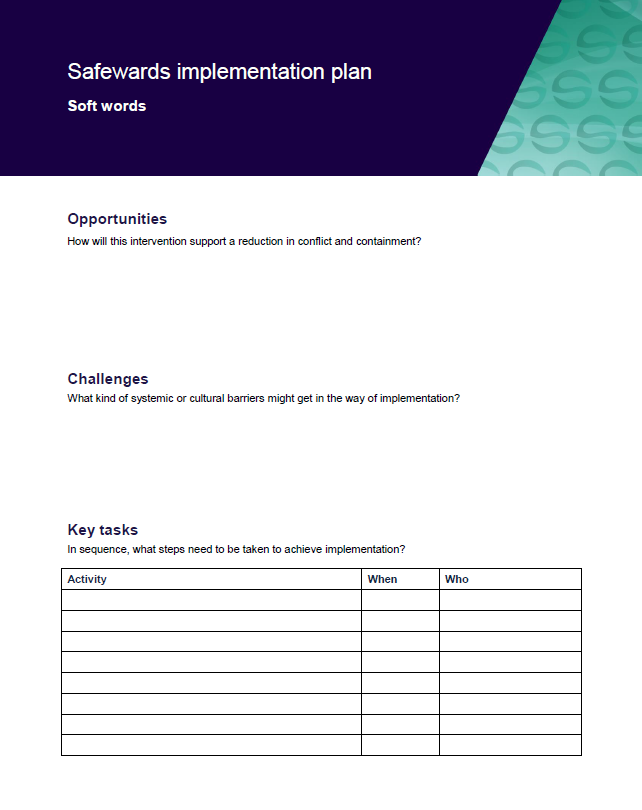 [Speaker Notes: If you have enough participants split them into 10 groups and ask them to spend 15 minutes working on one of the implementation plans.]
Mutual Help Meeting
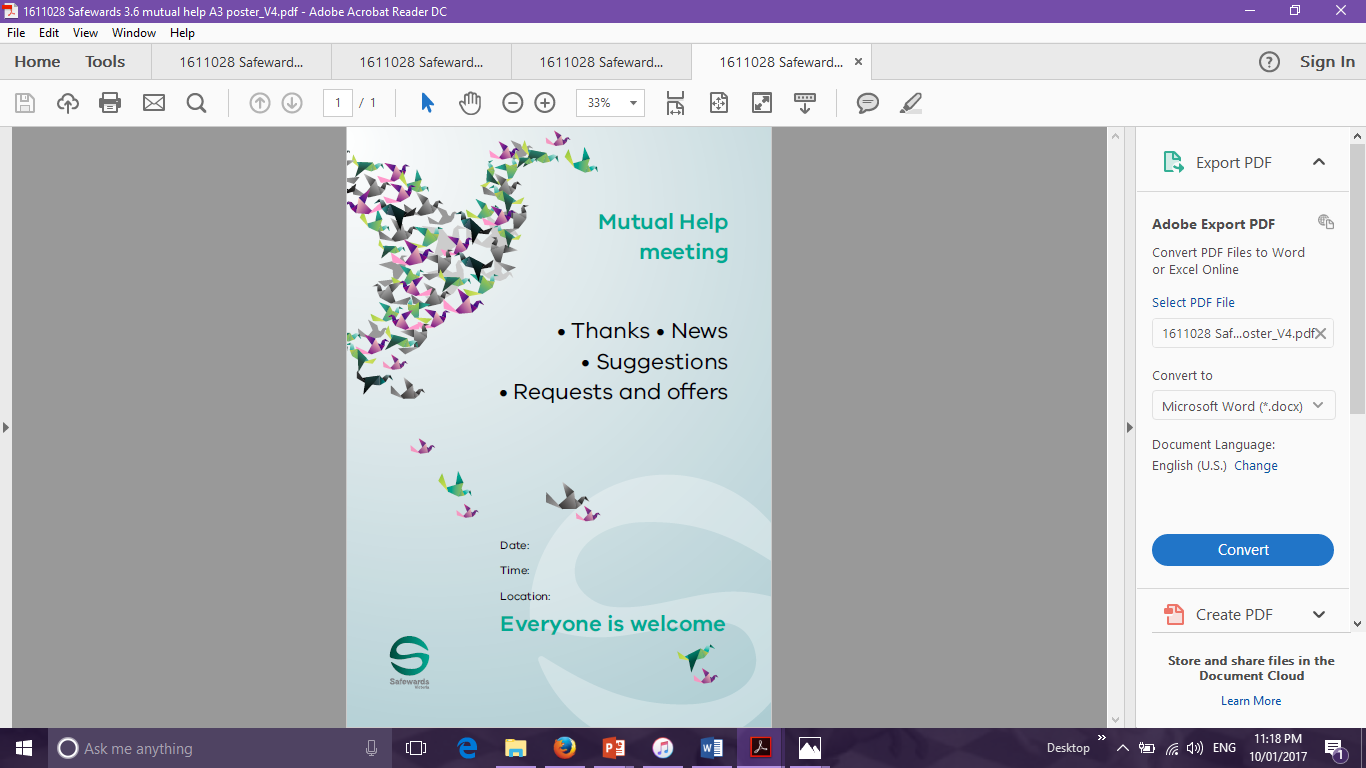 [Speaker Notes: Briefly explain the essence of the mutual help meeting (MHM)]
Background
The unit is a social community and potentially a powerful engine to help patients, have a positive influence, and progress towards discharge.
The help that patients give each other can be highly valued and effective. 
The giving of help and support between                         patients offers the giver:
a socially valued role
the chance to make a meaningful contribution
the potential to improve their self-esteem
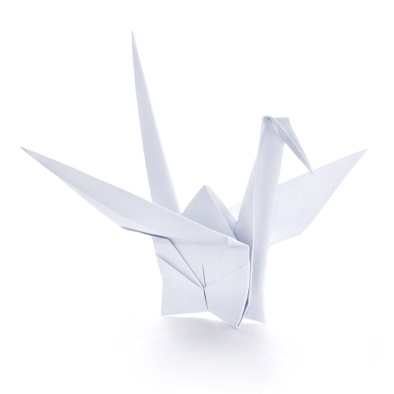 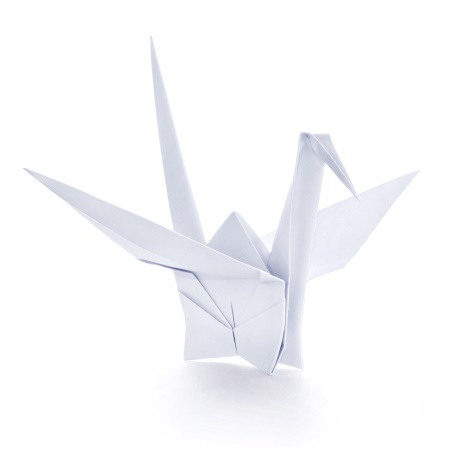 [Speaker Notes: http://www.safewards.net/interventions/mutual-help-meeting]
Aims
Strengthen an existing mechanism that is highly valued by patients and staff
Create opportunities for patients to find valued roles and public recognition
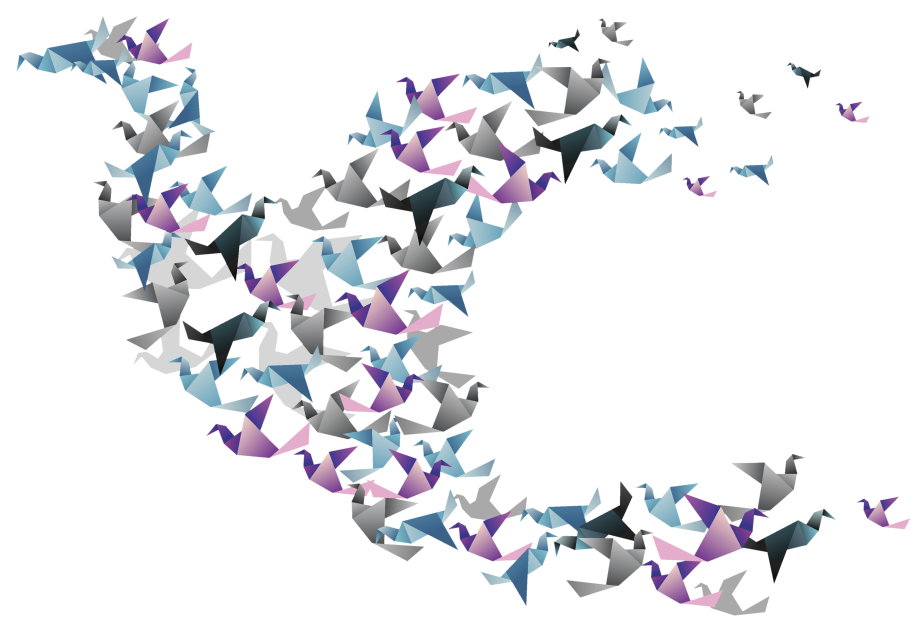 Build patient self-esteem
Increase mutual support and promote recovery
Establish values, understanding and social connection
[Speaker Notes: http://www.safewards.net/interventions/mutual-help-meeting]
Mutual Help Meeting and the Safewards Model
Staff modifier: Mutual help meeting
Staff modifiers
Patient modifier 
Mutual support
Patient modifiers
Originating domains 
Patient community
Patient characteristics
Flashpoints
Conflict
Containment
Originating domains
Task:  Invaluable mutual support
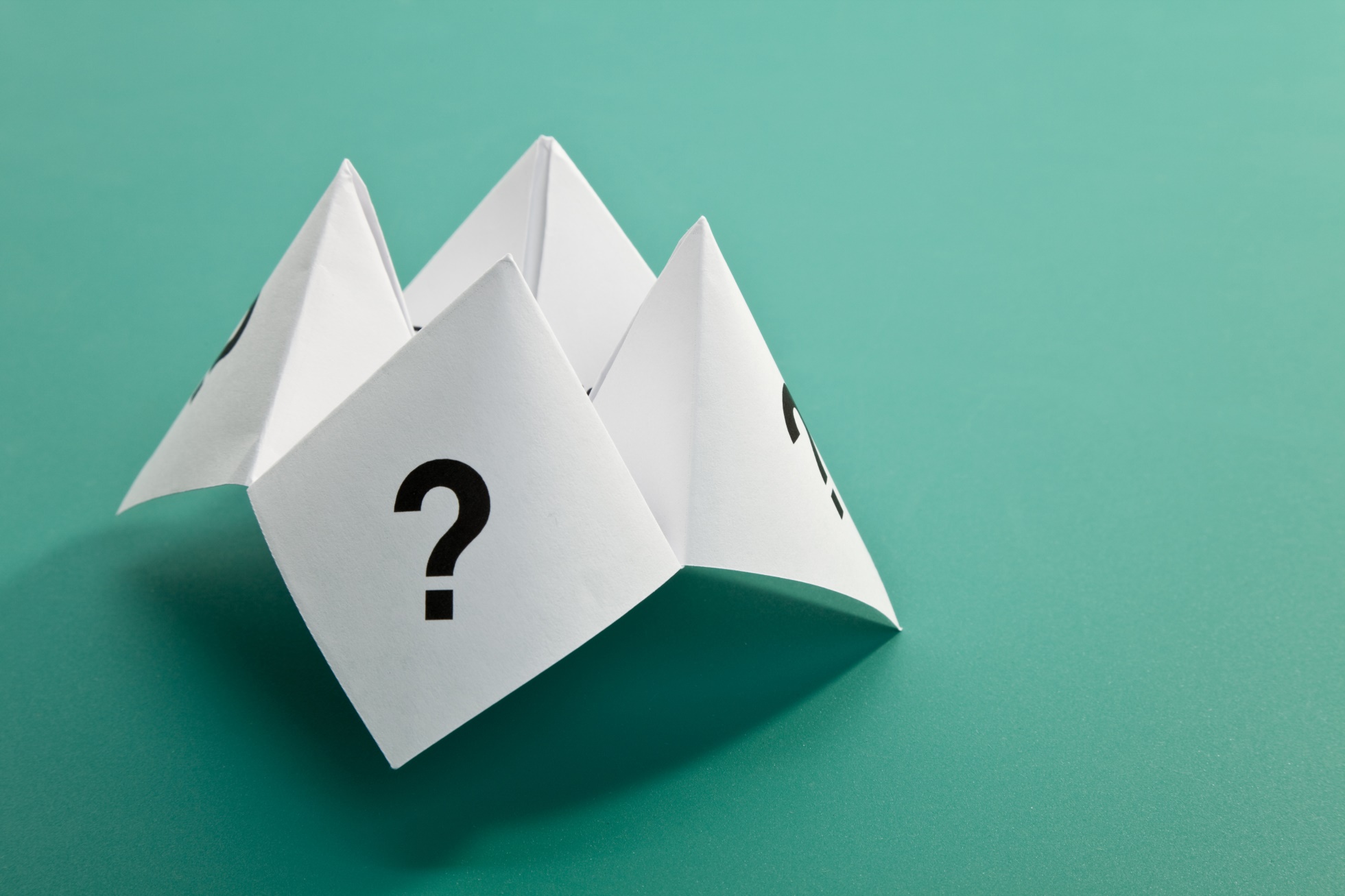 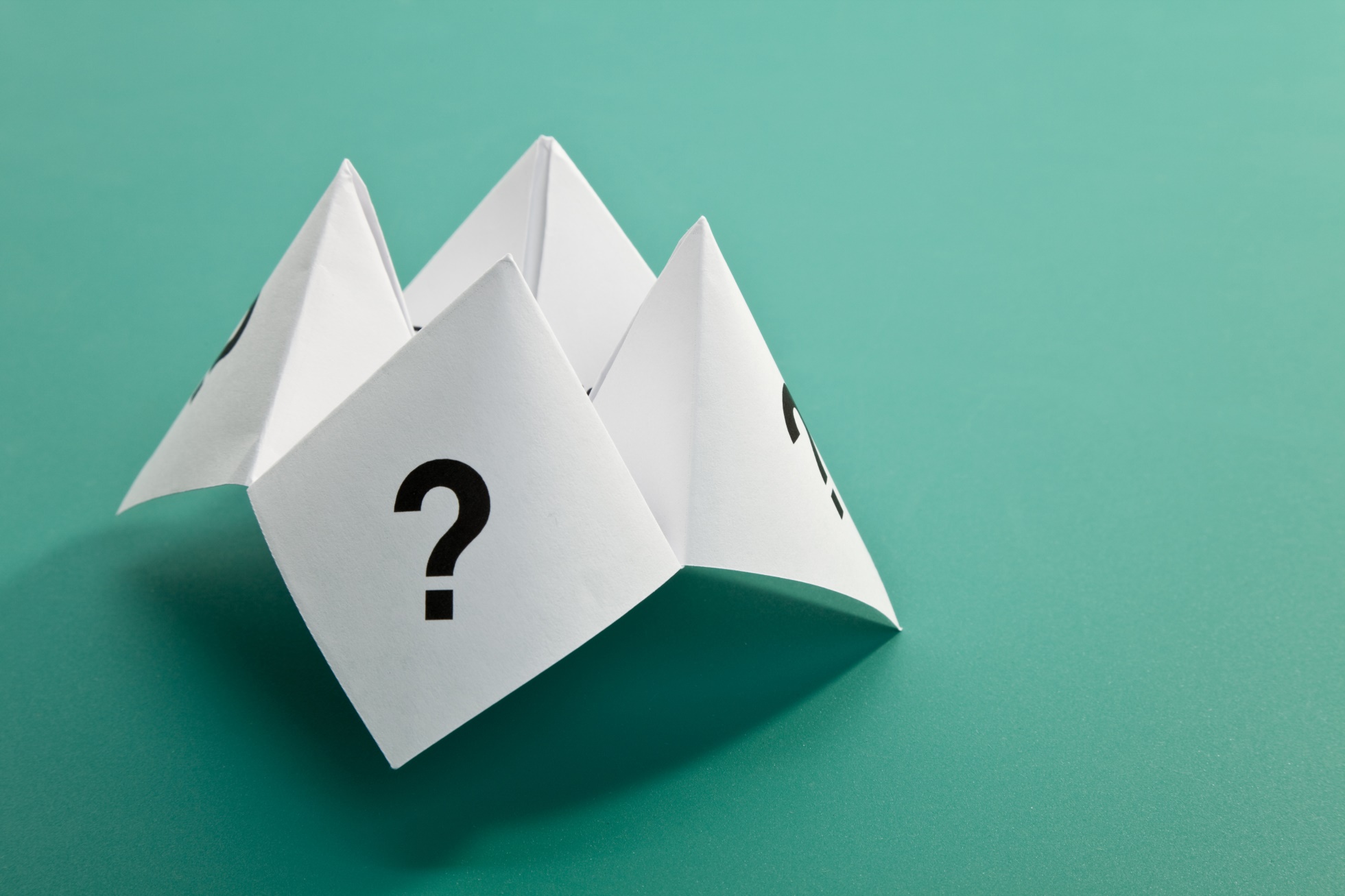 Think of an example where patient-to-patient mutual support has been invaluable on           your unit…
[Speaker Notes: Ask the participants for some examples they have seen in practice
The Safewards mutual help meeting video may be useful hear to provide a consumer perspective]
Conflict
Inpatient aggression can arise from many different factors. This intervention focuses on preventing conflict that may arise from patient-to-patient interactions, or from being in a strange and/or frightening environment.
 Conflict can be reduced if patients:
Positively appreciate each other
Practice/learn ways regulate their own emotional reactions
Support each other to uphold shared expectations
Feel heard and valued
Have access to mutual support
[Speaker Notes: http://www.safewards.net/interventions/mutual-help-meeting]
Mutual Help Meeting
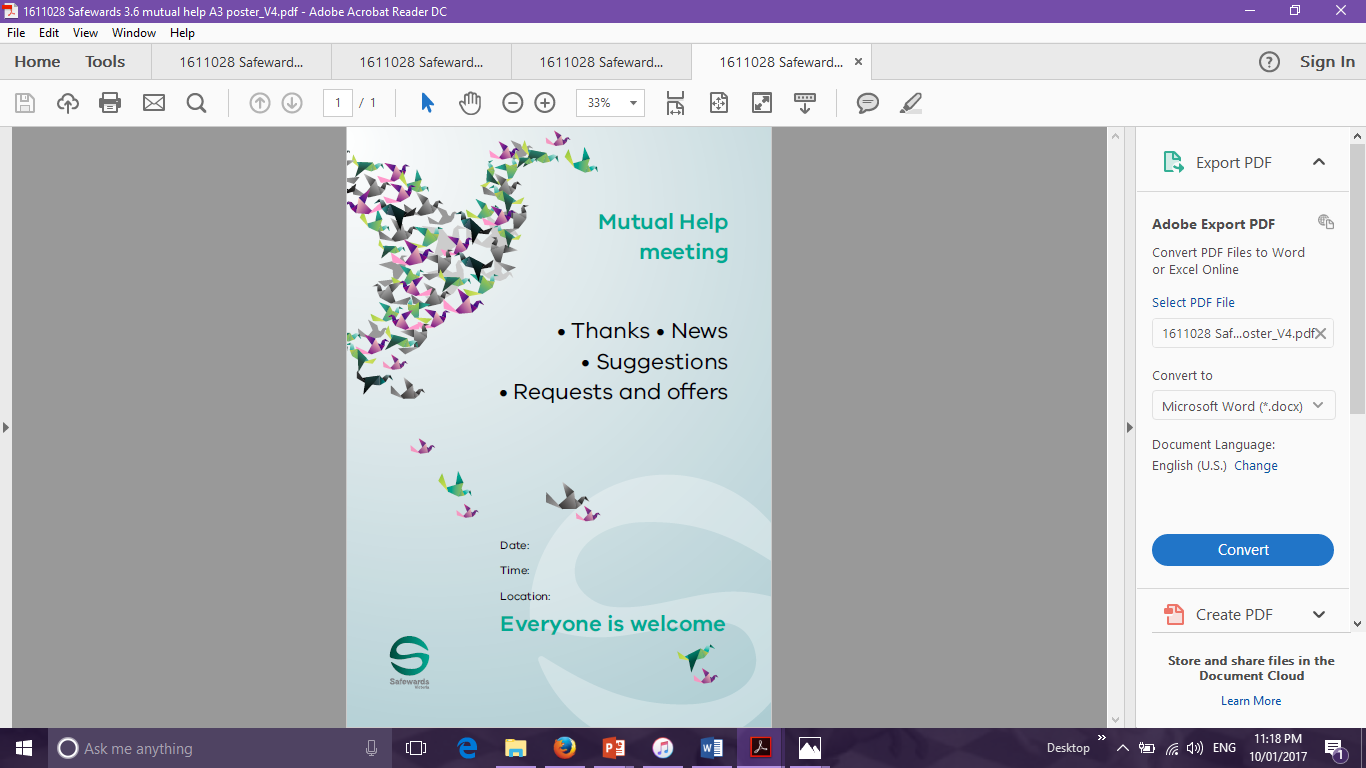 A voluntary meeting of all patients and staff on duty

The meeting’s focus is on how people can help each other
[Speaker Notes: http://www.safewards.net/interventions/mutual-help-meeting]
Agenda
Ensure each agenda item is covered during the meeting

Round of thanks: All patients and staff can individually thank anyone or anything, present or not present, for anything they have done for them since the last meeting. Everyone is free to comment. 
Round of news: Staff can inform patients about upcoming events on the unit, or explain recent events on the unit that might be confusing or distressing. Ask everyone to watch over each other, keep each other safe, and call for help if they are worried.
Round of suggestions: Everyone has a chance to offer suggestions.
Round of requests and offers: Patients discuss how others in the unit can help them, and make offers of support to each other.
[Speaker Notes: Here are some examples of offers and request you may wish to add (fromhttp://www.safewards.net/images/pdf/Mutual%20Help%20Meeting%20website%20download.pdf) 
Share knowledge and experience about care and services 
Support each other in practical tasks
Encourage each other to take part in structured activities
Accompany each other on walks or activates 
Play games such as cards or table tennis
Discuss current affairs 
Spend time with people
Share coping strategies, such as relaxation techniques 
Make a drink for someone else 
Sit next to someone at meal times 
Say good morning
Ask how someone else is feeling 
Listen to music or watch TV with someone and talk about it afterwards]
Staff roles
Prepare for the group
Room
Support people
Resources (agenda, flyer, poster, minutes, news)
Ideally first thing in the morning
Preferably every day (at least 3/week)
Protected space/time
Follows a structured agenda 
Once all the points are covered the meeting is closed 
Chaired by patients or staff
Consider a log book
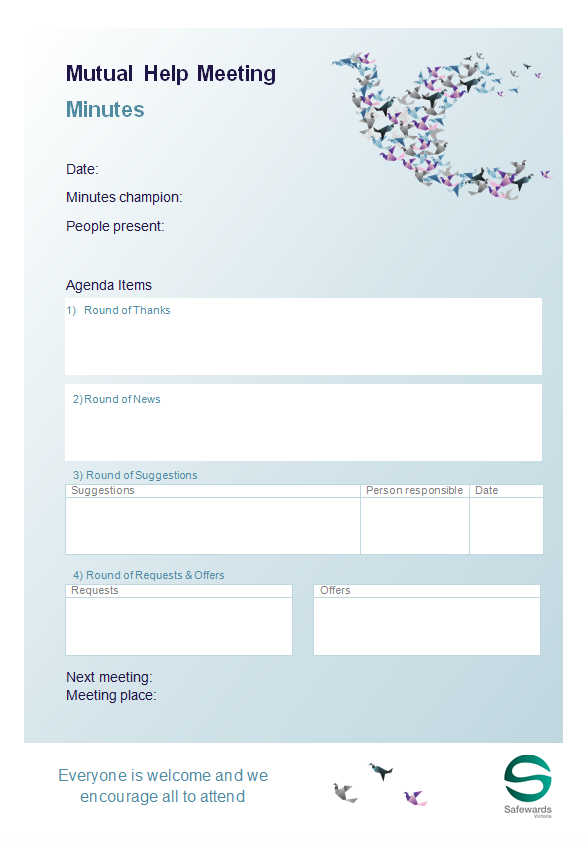 [Speaker Notes: http://www.safewards.net/interventions/mutual-help-meeting 

Provide examples of how to prepare for the group

Prepare the room.
Gather patients and staff.
Prepare contributions and offer support in advance. 


Acknowledge and support a complaint following your local processes.  This isn’t the forum for complaints.]
Staff roles
Maintaining the meeting
Encourage good contributions through positive feedback.
Model mutual respect.
Enable everyone to contribute.
Seek information and opinions and provide information. 
Clarify and summarise for others.
Suggest compromises and settlements.
Offer advice on expression of mutual respect and positive appreciation
Accurately describe any recent potentially distressing events on the unit (reassurance).
[Speaker Notes: http://www.safewards.net/interventions/mutual-help-meeting 

Provide examples of how to prepare for the group

Prepare the room.
Gather patients and staff.
Prepare contributions and offer support in advance. 


Acknowledge and support a complaint following your local processes.  This isn’t the forum for complaints.]
What to expect
Attendance will grow if the meeting is held regularly and is talked about.
Even with only a few people the meeting can be productive.


Attendees can consider how they can help others who aren't attending.
Small things can be important to people.
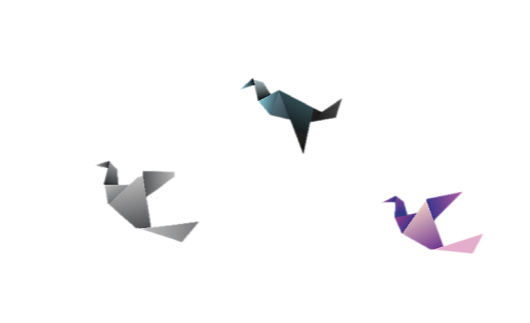 [Speaker Notes: http://www.safewards.net/interventions/mutual-help-meeting]
Mutual Help Meeting fidelity
Getting patients together to agree on small things they can do to help and support each other, and valuing those activities once completed
In terms of patient care – a chance for staff to take a step back and patients a step forward
Mutual help meeting
IS
=
A forum for complaints and suggestions from patients about what the staff or hospital should do or for staff to give news to patients
Another group in the unit where staff have a debrief while patients go back to bed
Mutual help meeting
IS NOT
≠
[Speaker Notes: Taken from a PowerPoint from a presentation by Professor Len Bowers]
Mutual help meeting adjustments
CAMHS	Constraints and guidance on allowable tasks, new list of suggestions worked out with young people, new patient documentation
Forensic	Constraints and guidance, limitations and rules about those, new patient support documentation
Older people	May still be creatively feasible
[Speaker Notes: Taken from a PowerPoint from a presentation by Professor Len Bowers]
Task:  Create your mutual help meeting implementation plan
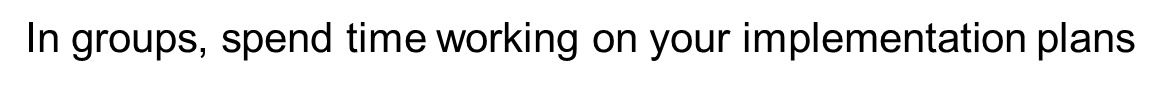 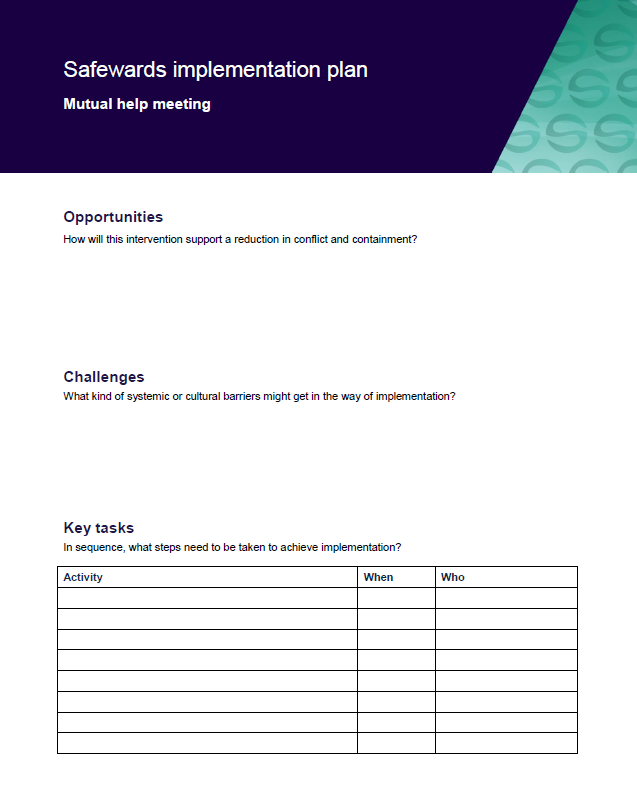 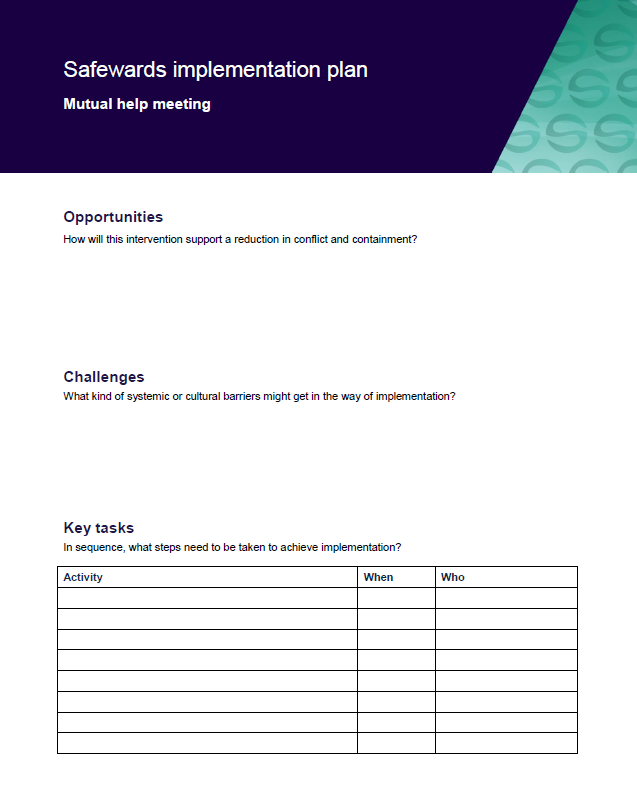 [Speaker Notes: See appendix for implementation plan]
Wrap up
This workshop has covered the Safewards model and 5 interventions: 
Know each other
Clear mutual expectations
Positive words
Soft words
Mutual help meeting
Next workshop will include:
Revision of the model
Reassurance
Bad news mitigation
Calm down methods
Talk down
Discharge messages
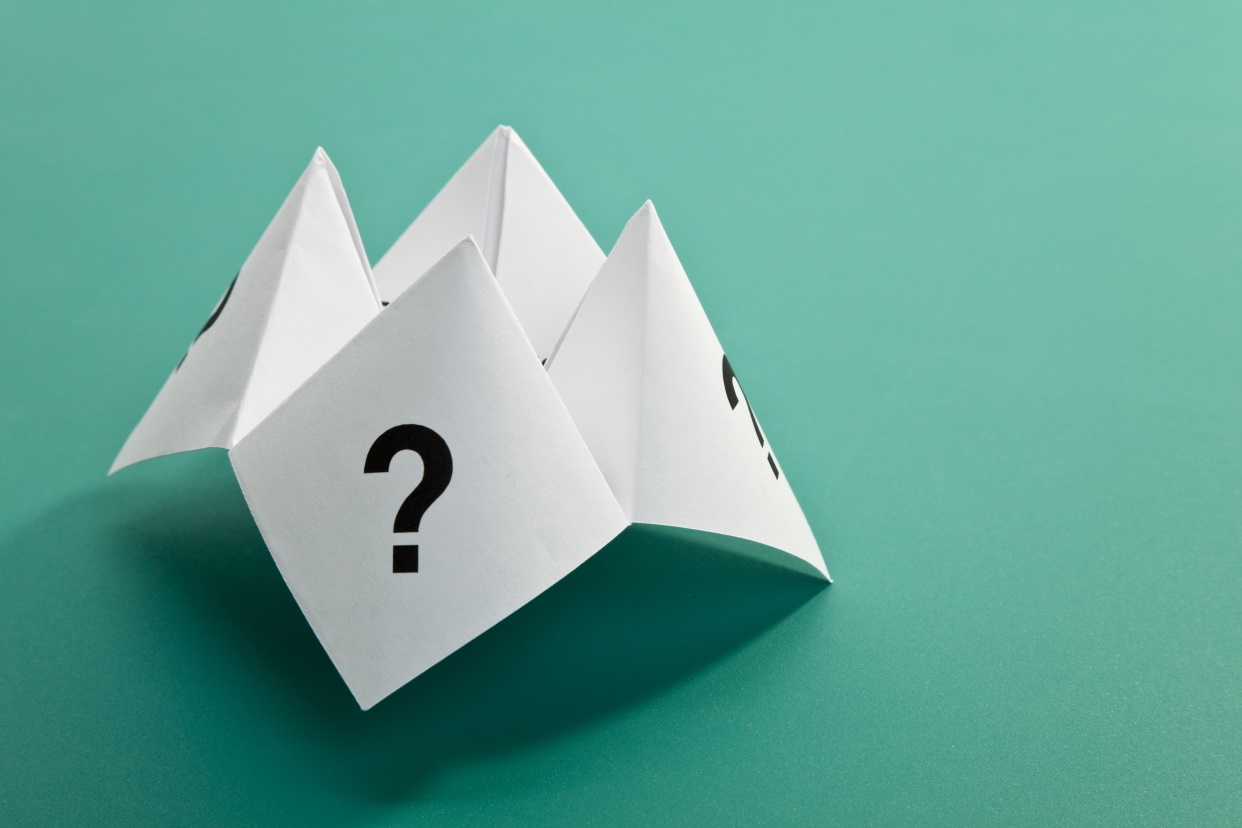